Tema1- El arte: función, tipologías, técnicas y conservación
HISTORIA DEL ARTE 2º BACHILLERATO

2018/2019

Colegio Santa María del Bosque
¿Qué es el arte?
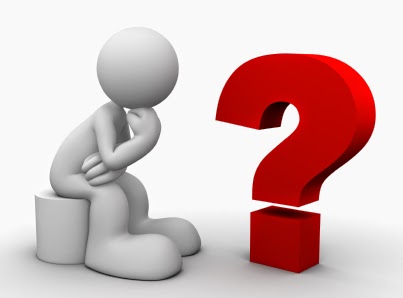 El arte tiene cierto grado de subjetividad, aún así hay varias características comunes a lo largo de toda la historia del arte
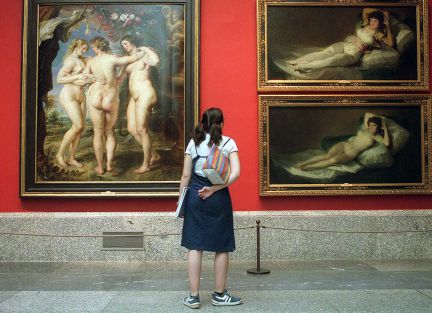 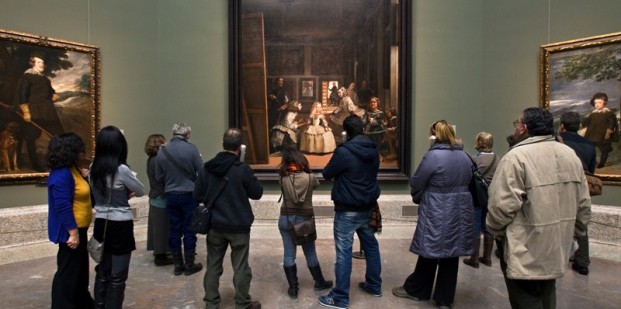 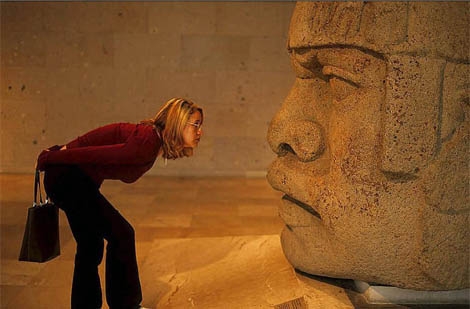 1º característica: COMUNICACIÓN.

Una obra de arte es capaz de comunicarse con el receptor, de transmitir un mensaje
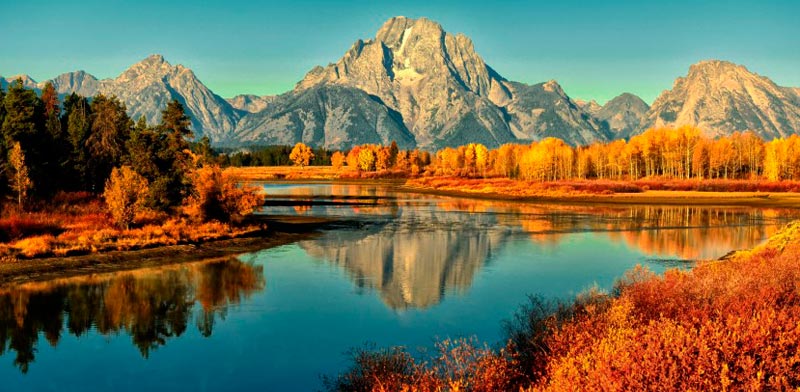 ¿Esto es arte?
NO, EL ARTE SIEMPRE ESTA HECHO POR EL HOMBRE
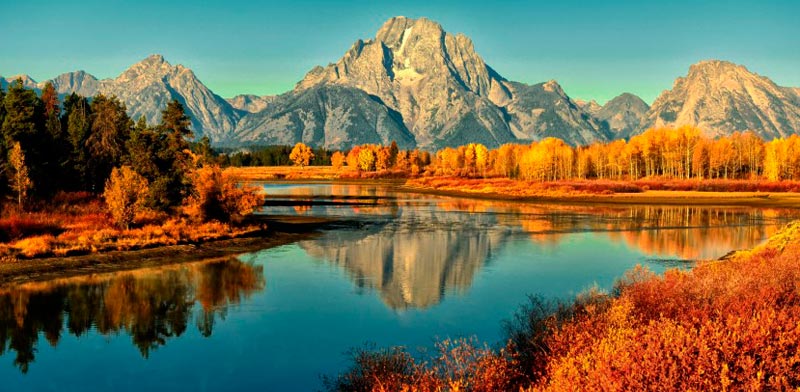 2º característica: El arte siempre esta hecho por el hombre. La naturaleza no es arte
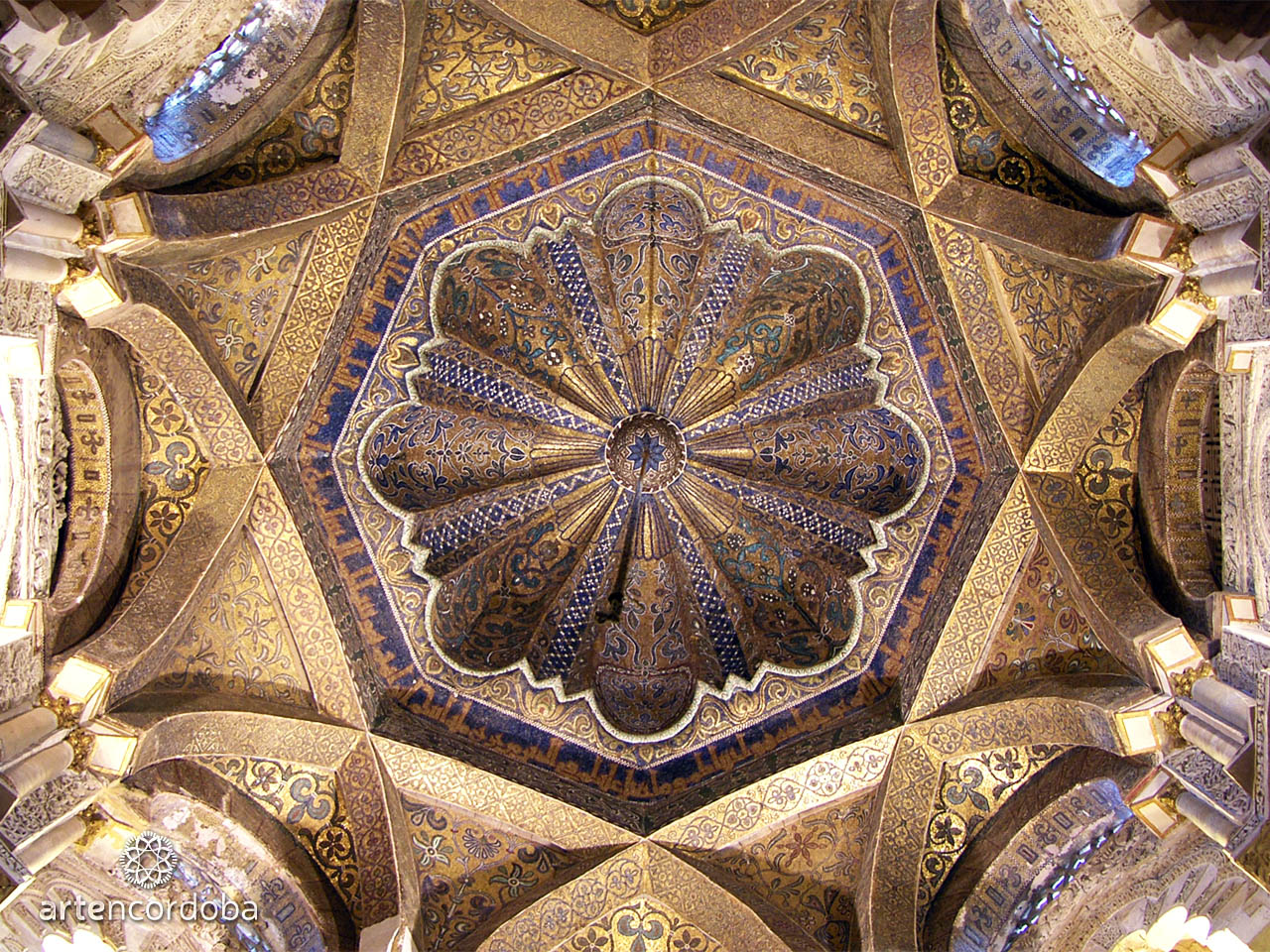 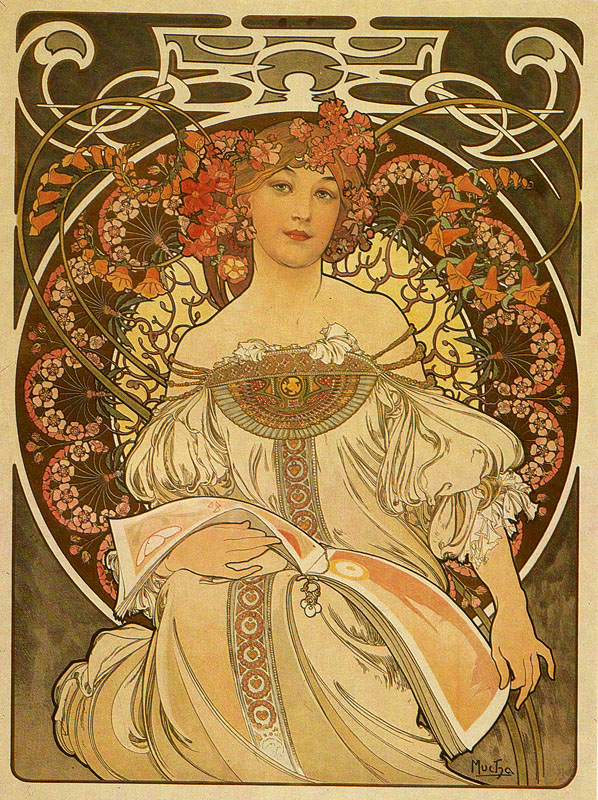 3º característica: 
En ocasiones representa la belleza, pero no tiene porque ser así
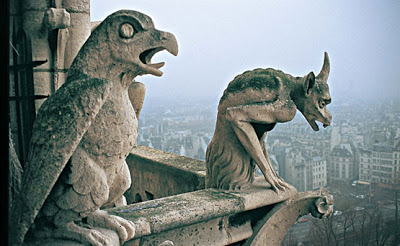 3º característica: 
En ocasiones representa la belleza, pero no tiene porque ser así
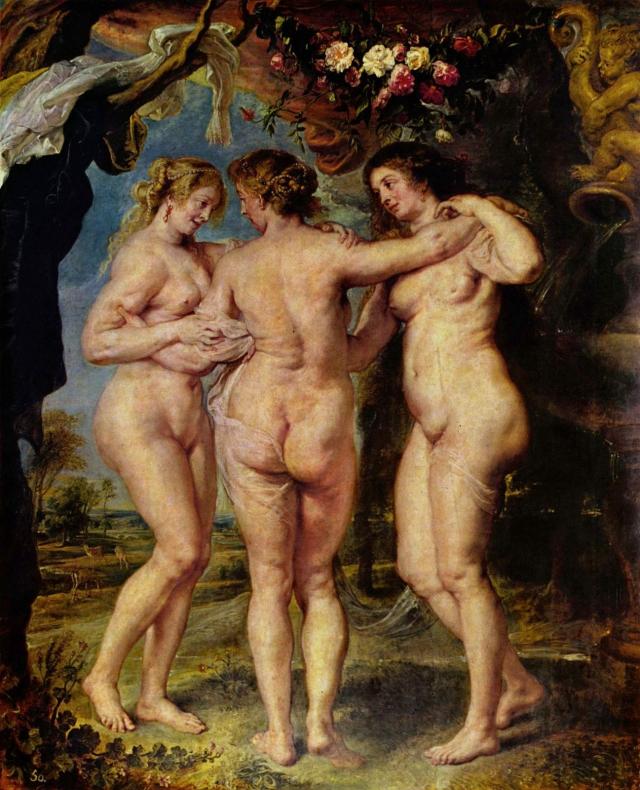 Al fin y al cabo, la belleza varia según la época y los gustos de ella
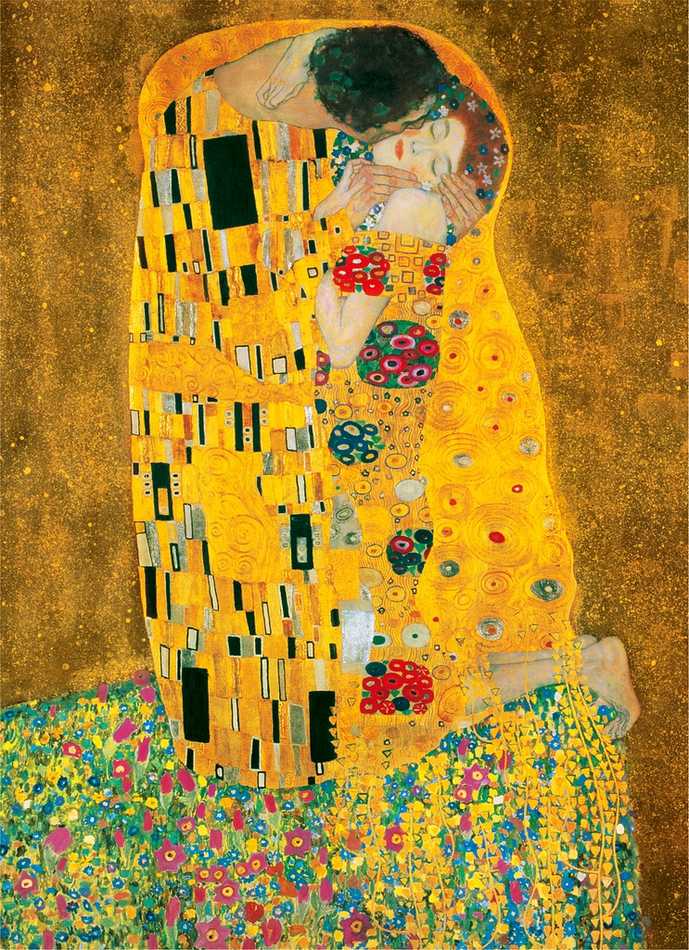 4º característica
El artista trata de expresar un sentimiento.
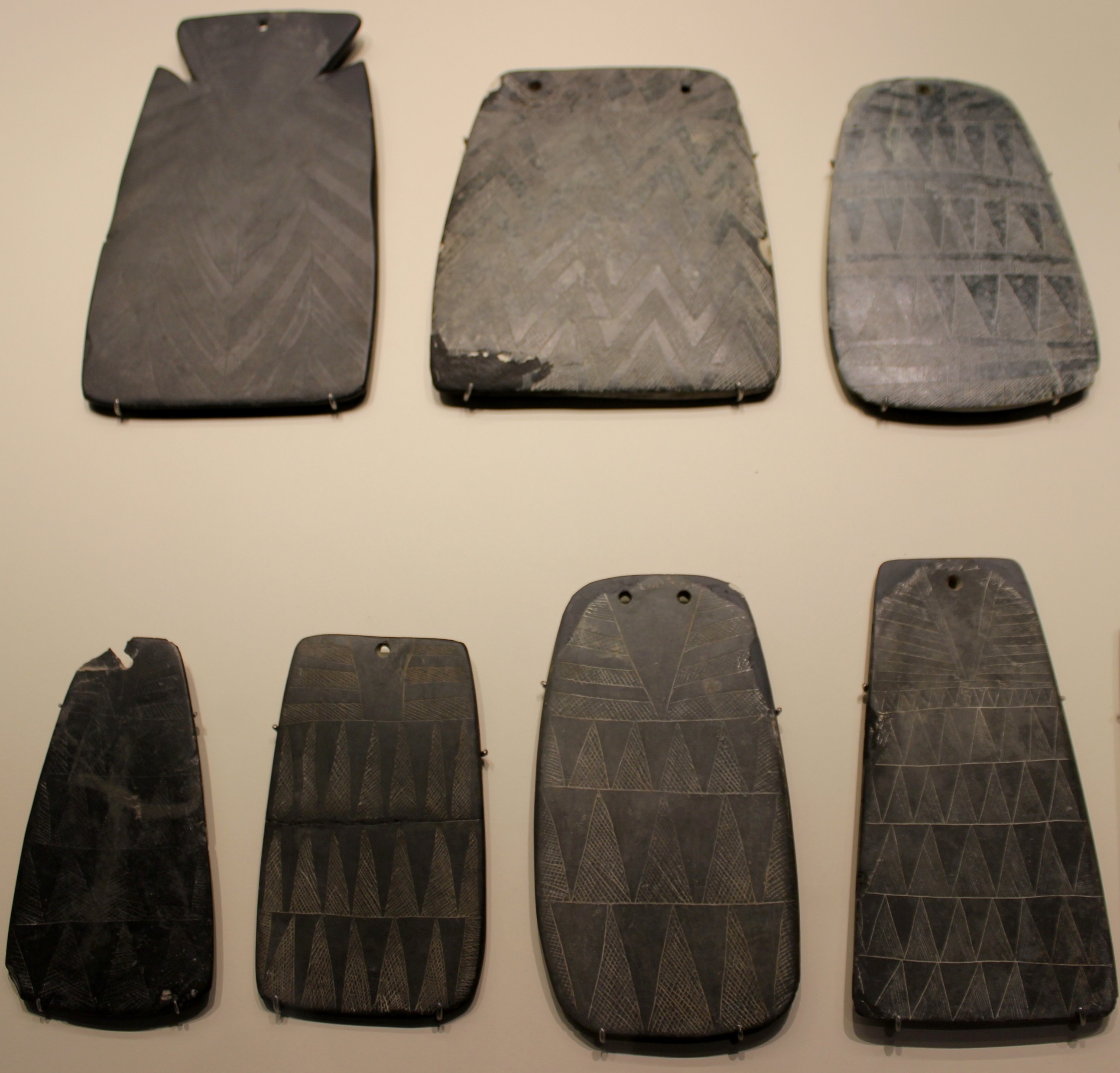 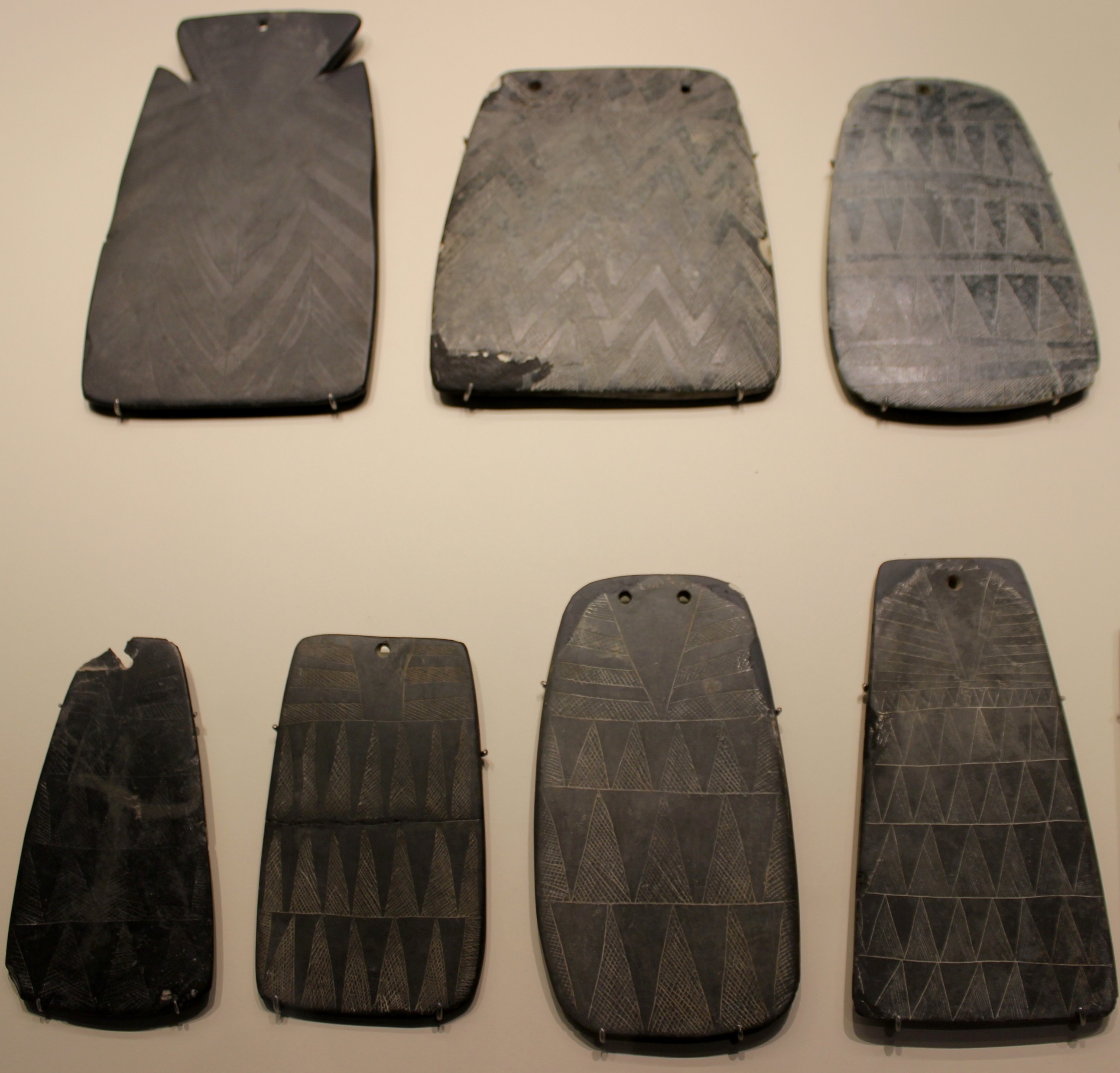 5º característica
Es un concepto que cambia con el tiempo. Lo que hoy es arte, puede ser que no fuera antes o que no lo sea en el futuro
En cada época tenemos una consideración diferente de arte
Tiene gran cantidad de soportes:

Arquitectura
Escultura
Pintura
Artes Decorativas (Cerámica, platería...)
Cine
Fotografía
Música, 
Literatura
Y gran cantidad de manifestaciones contemporáneas como las performance
Por lo tanto podemos definir el arte como una actividad humana, cuyo objetivo es comunicar. De esta comunicación entre autor, obra y espectador se produce un sentimiento. En ocasiones representa la belleza pero no siempre tiene que ser así.
Además es un concepto que cambia a lo largo del tiempo y que se desarrolla en multitud de soporte
2. La Arquitectura: el arte de edificar

2.1. Materiales constructivos
ADOBE
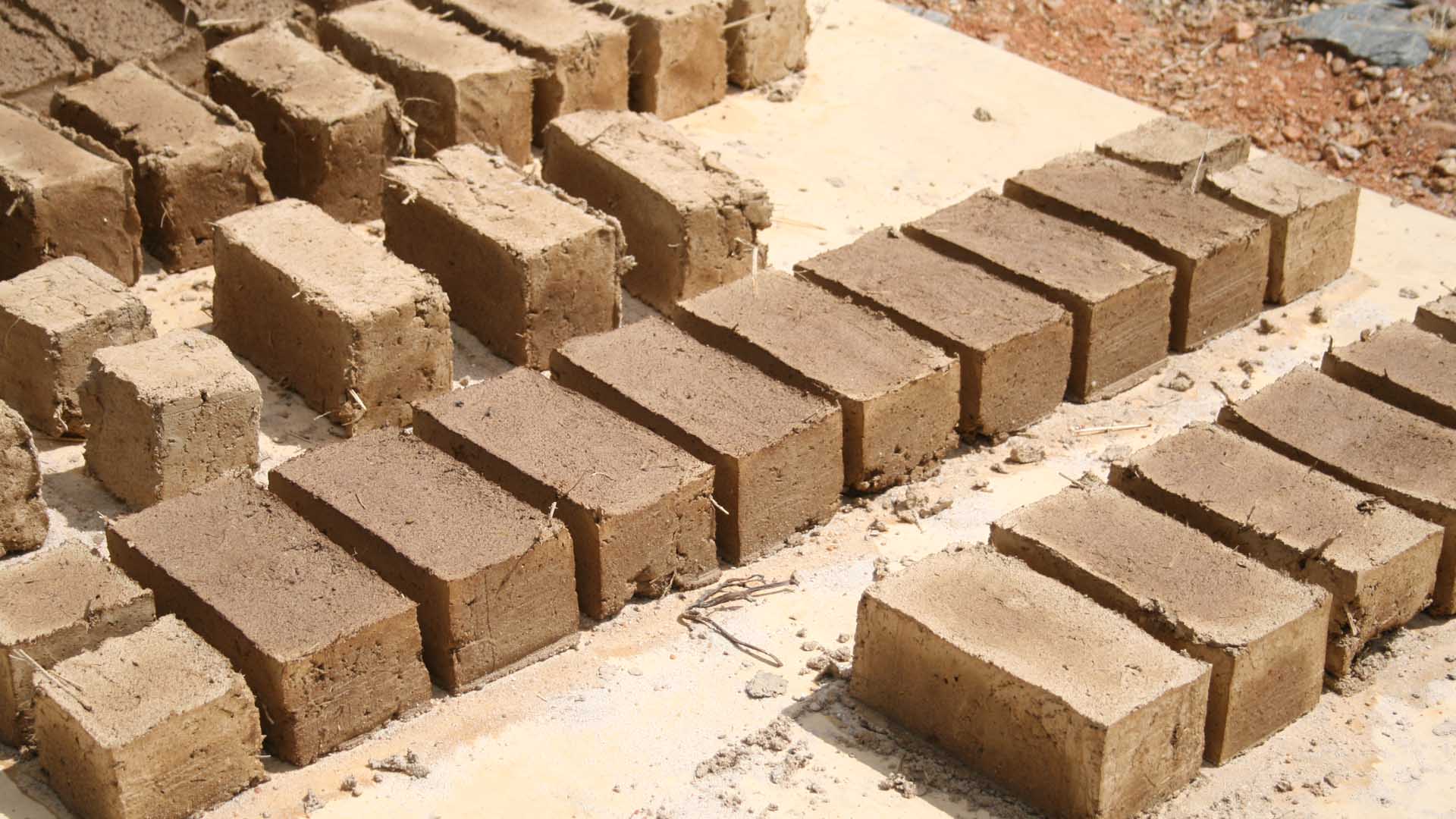 PIEDRA
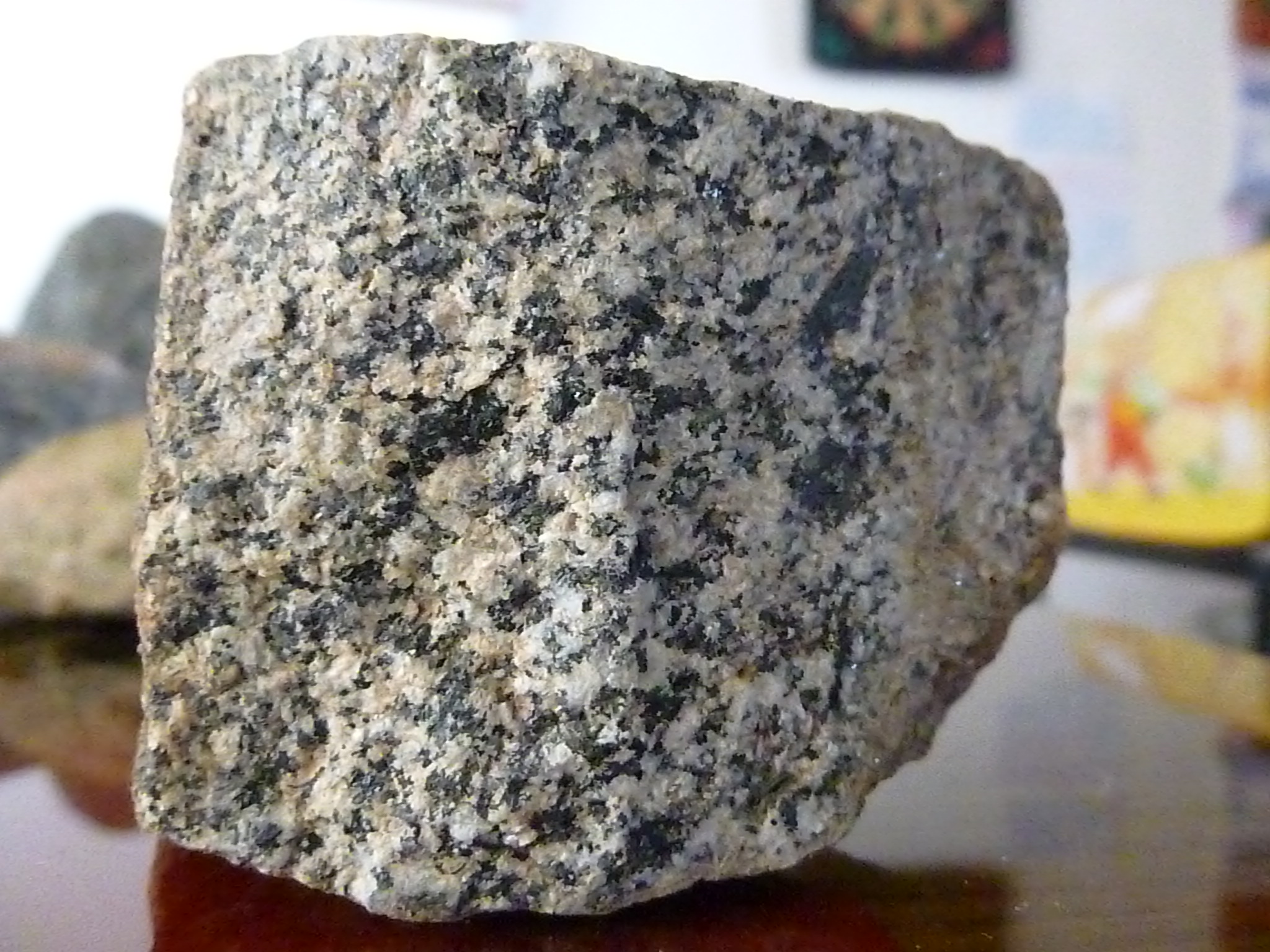 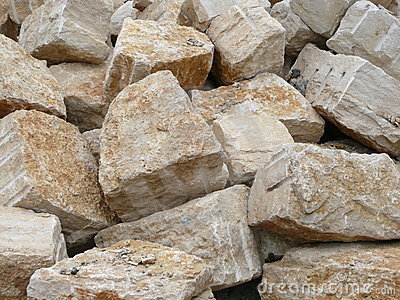 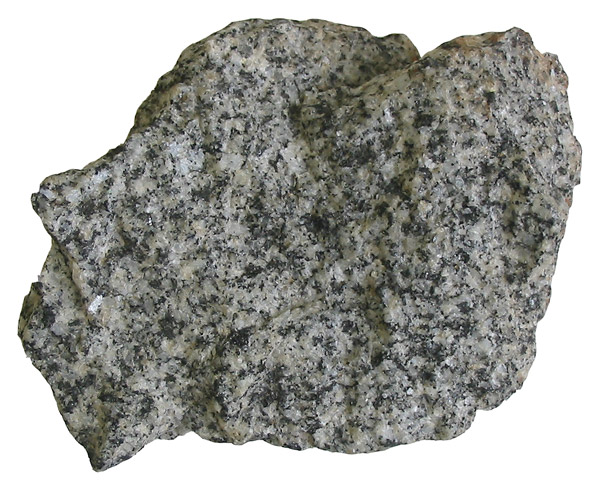 GRANITO
CALIZA
DIORITA
PIEDRA
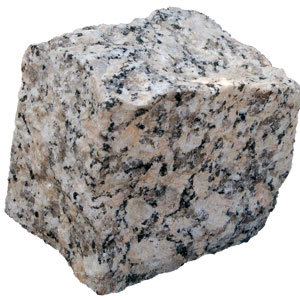 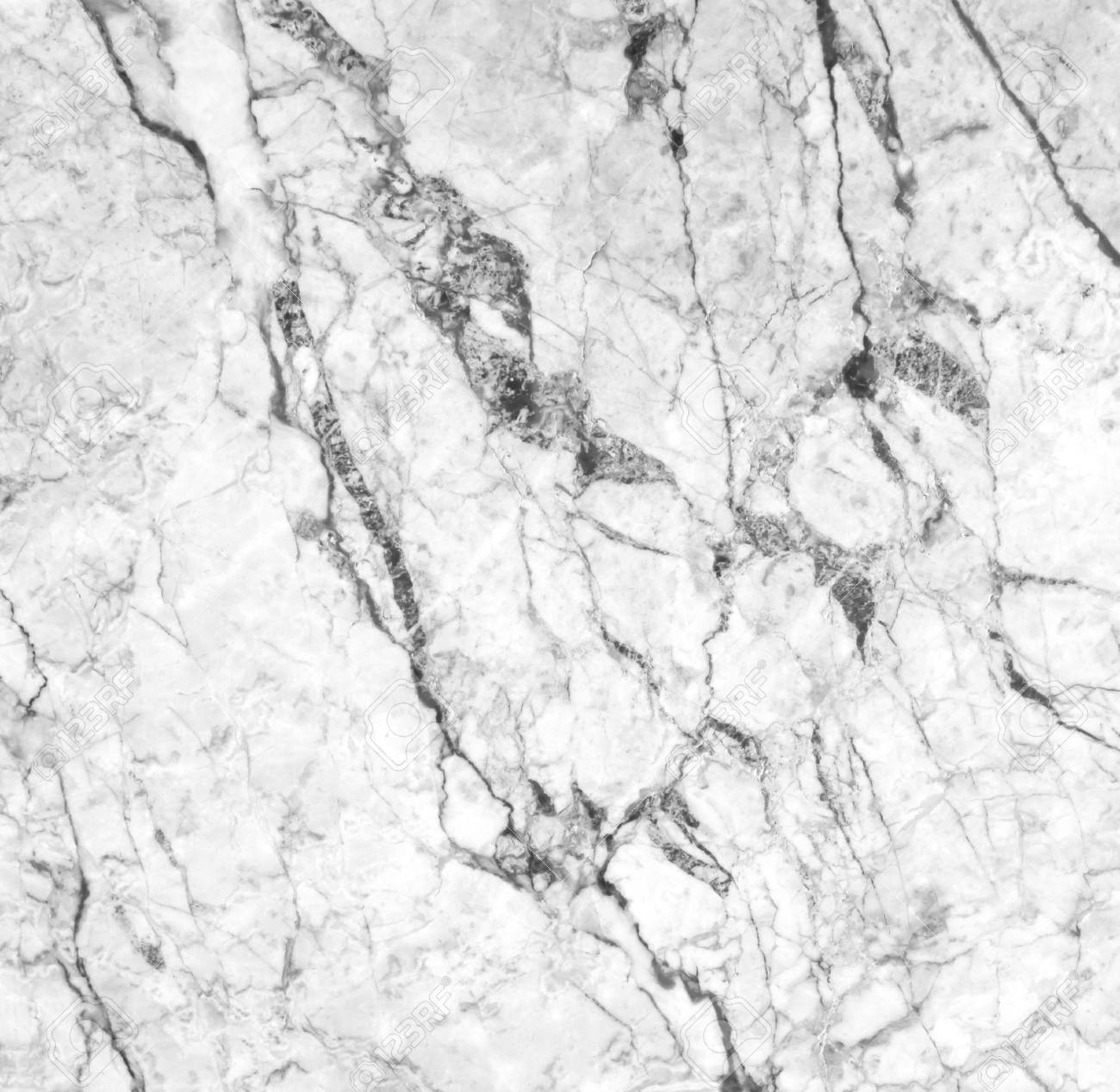 MÁRMOL
APAREJO
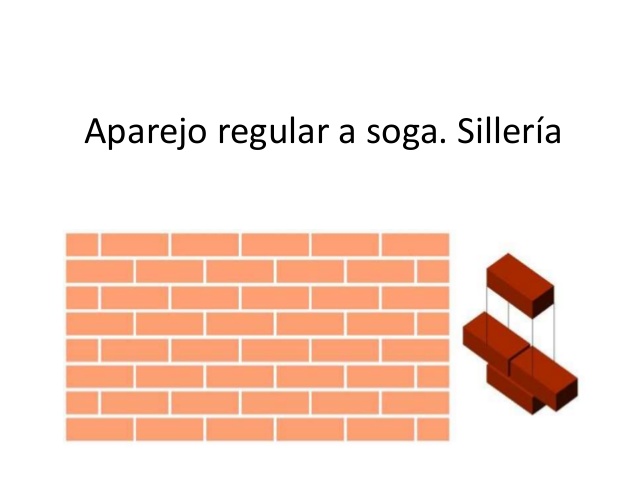 aparejo regular a soga. sillería
APAREJO
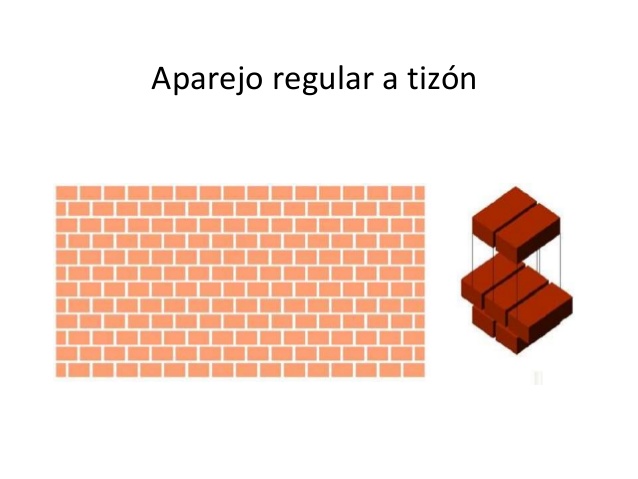 aparejo regular a tizón. sillería
APAREJO
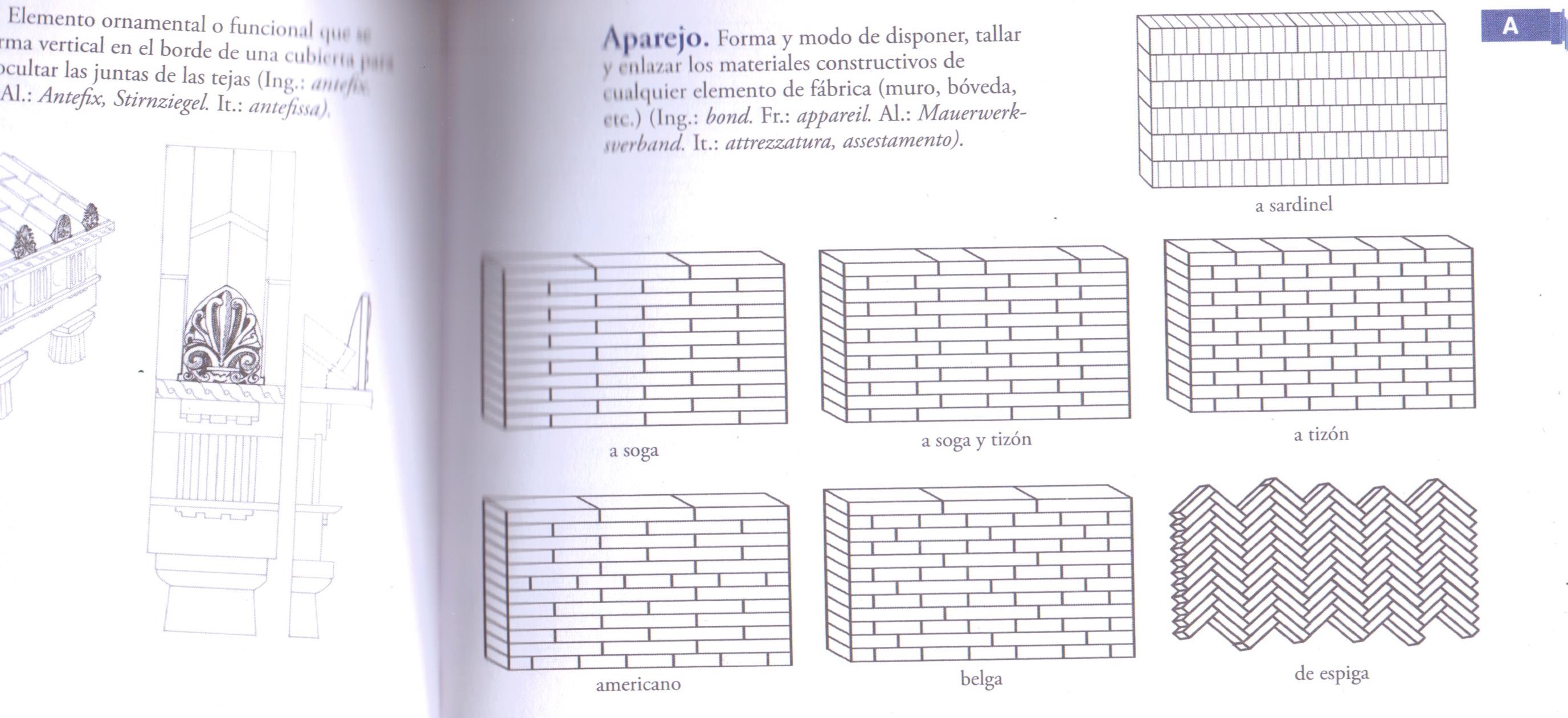 aparejo regular a soga y tizón. sillería
ALMOHADILLADO
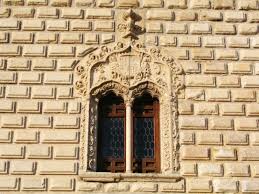 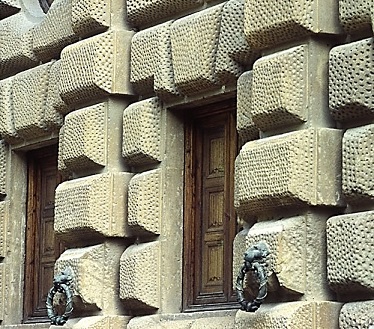 SILLAREJO
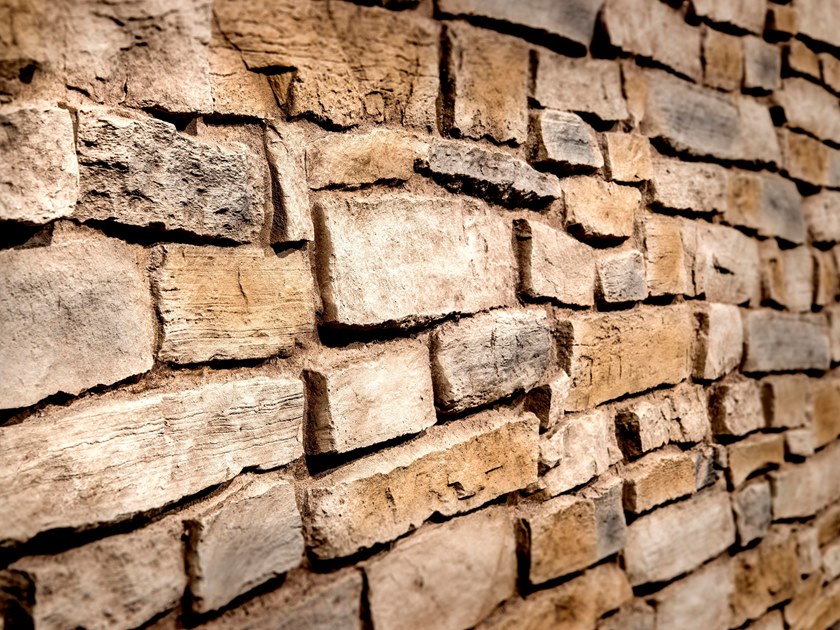 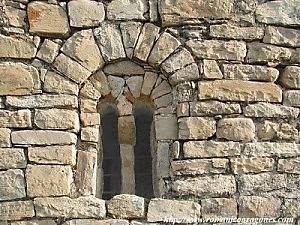 MURO CICLÓPEO
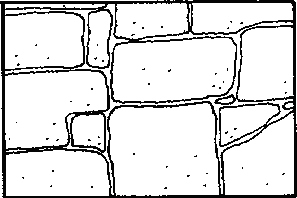 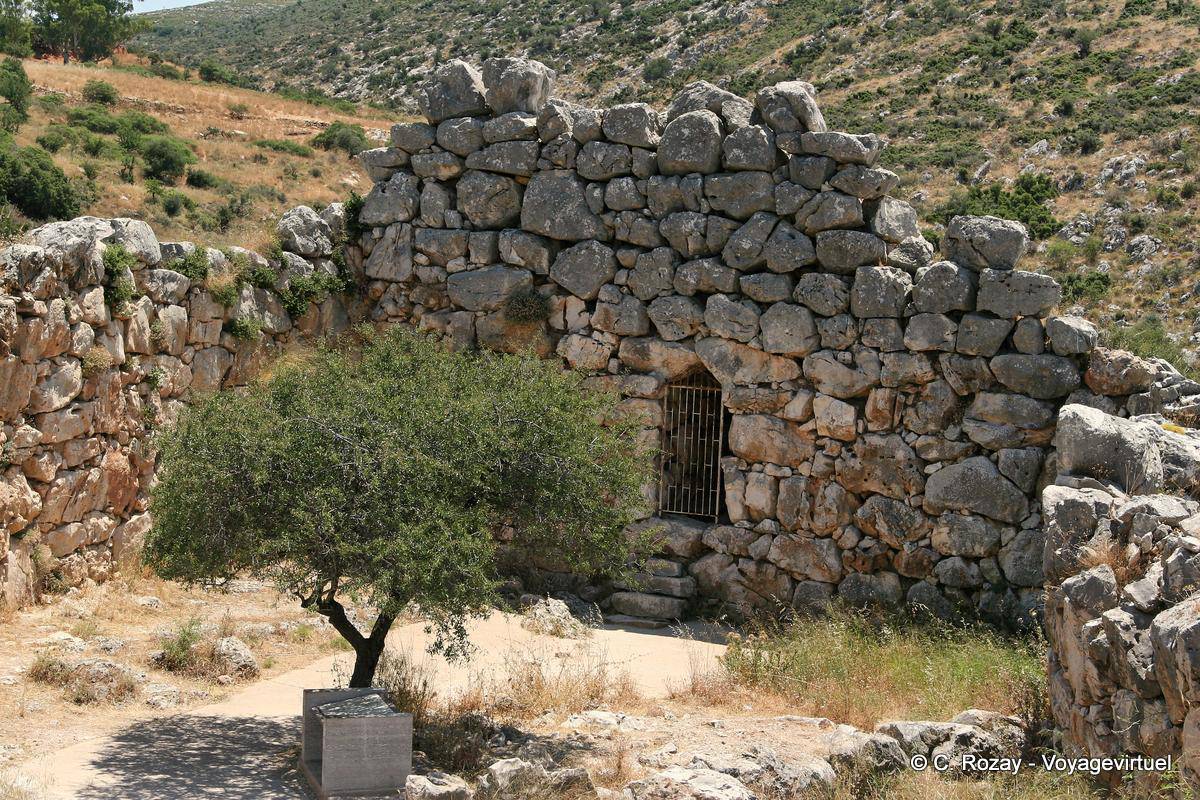 MAMPOSTERÍA
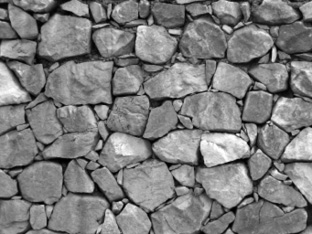 MADERA
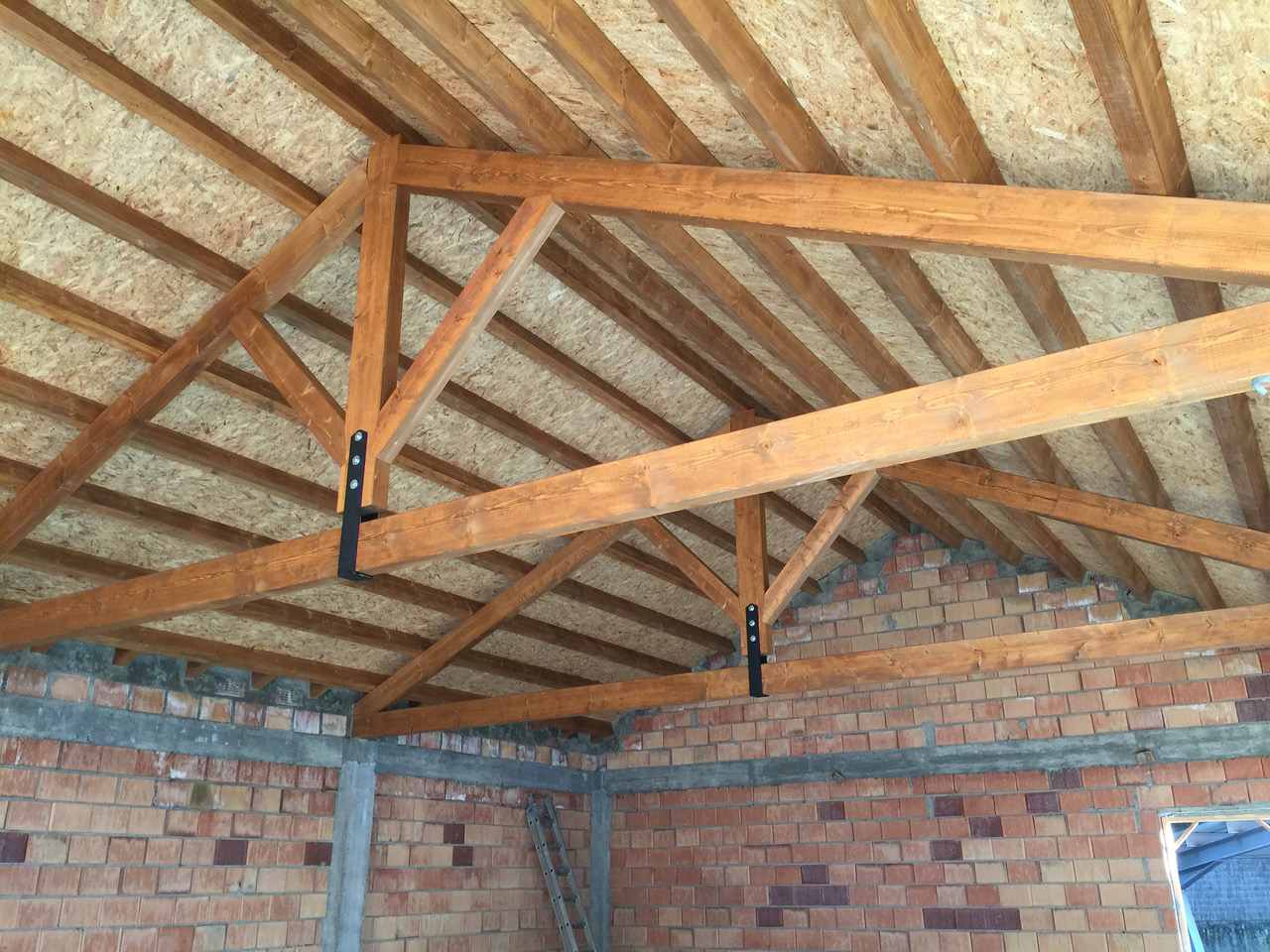 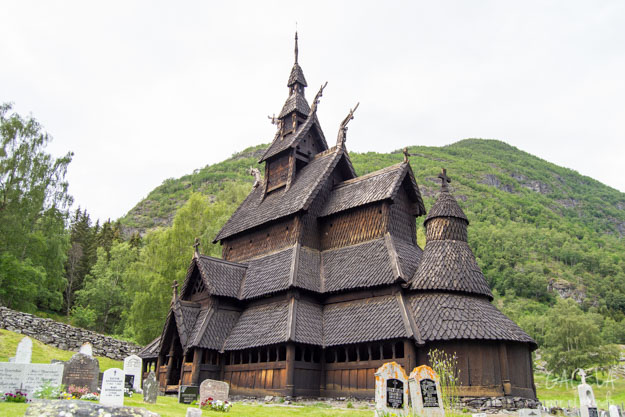 Muy usado en cubiertas a lo largo de gran parte de la historia
HIERRO
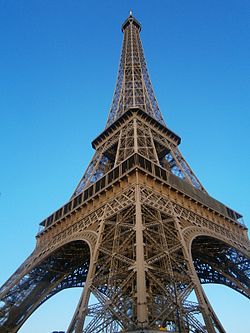 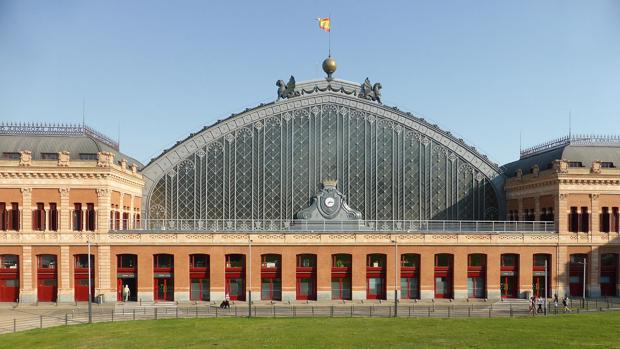 VIDRIO
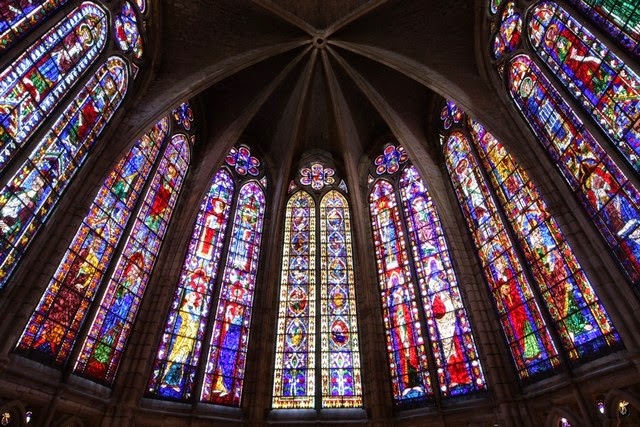 HORMIGÓN ARMADO
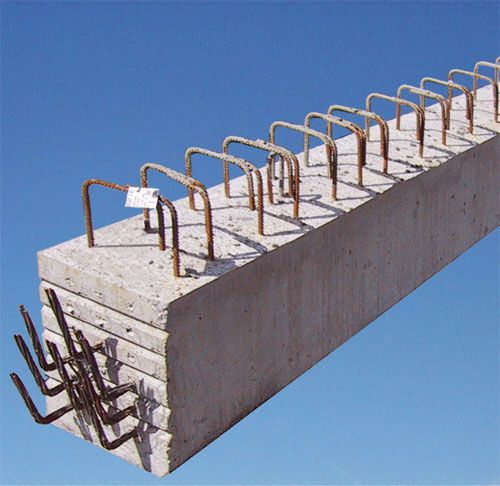 2. La Arquitectura: el arte de edificar

2.2. Elementos arquitectónicos
ELEMENTOS SUSTENTANTES (SOPORTES)
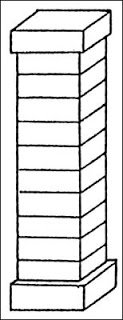 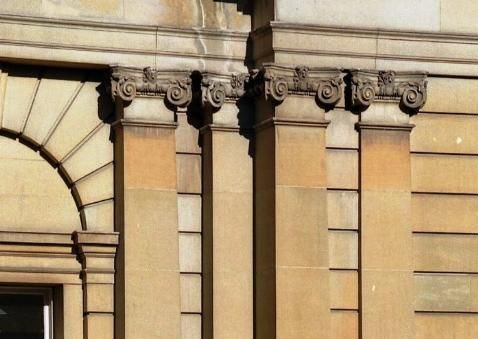 Pilar
Pilastra
ELEMENTOS SUSTENTANTES (SOPORTES)
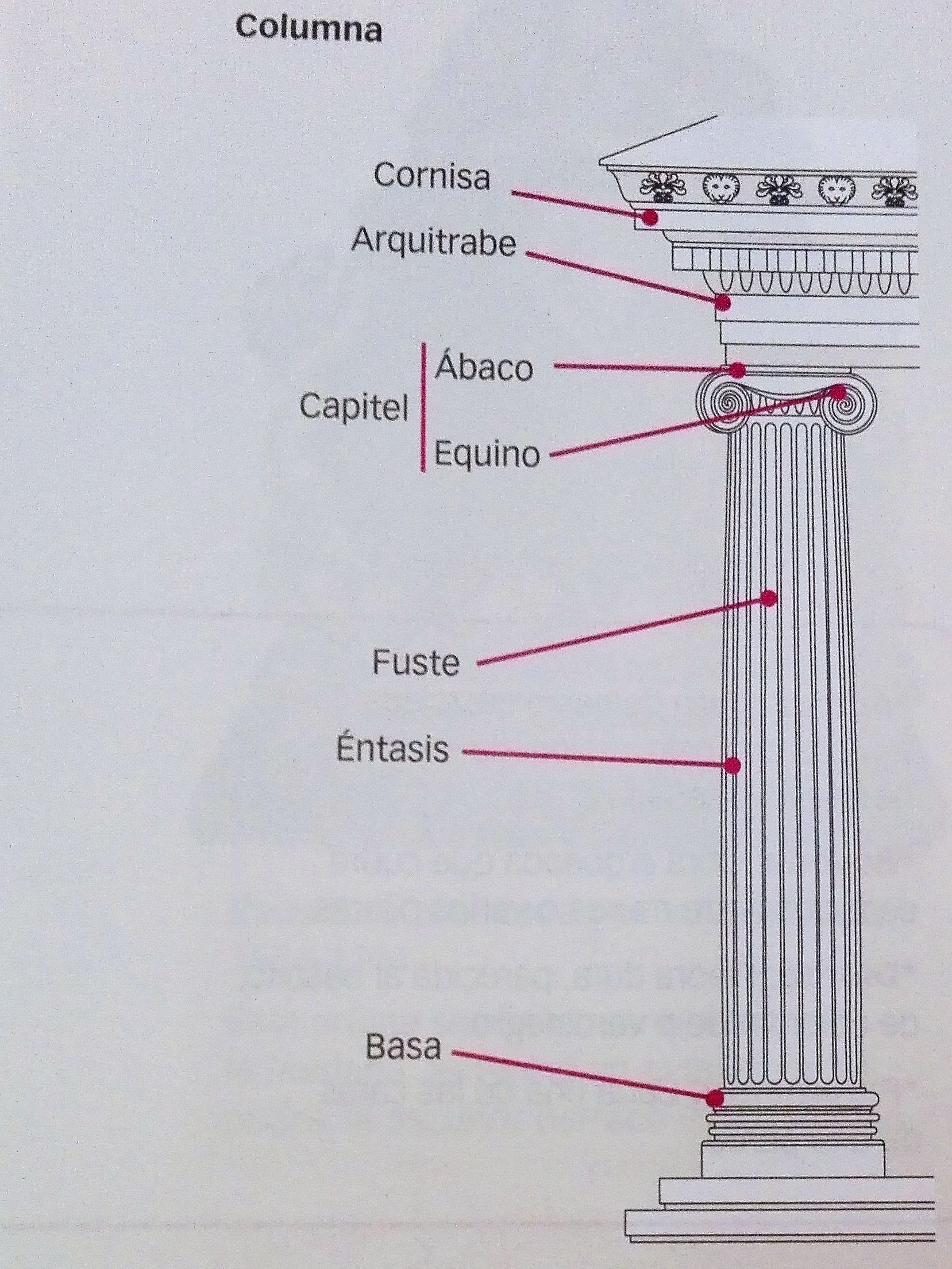 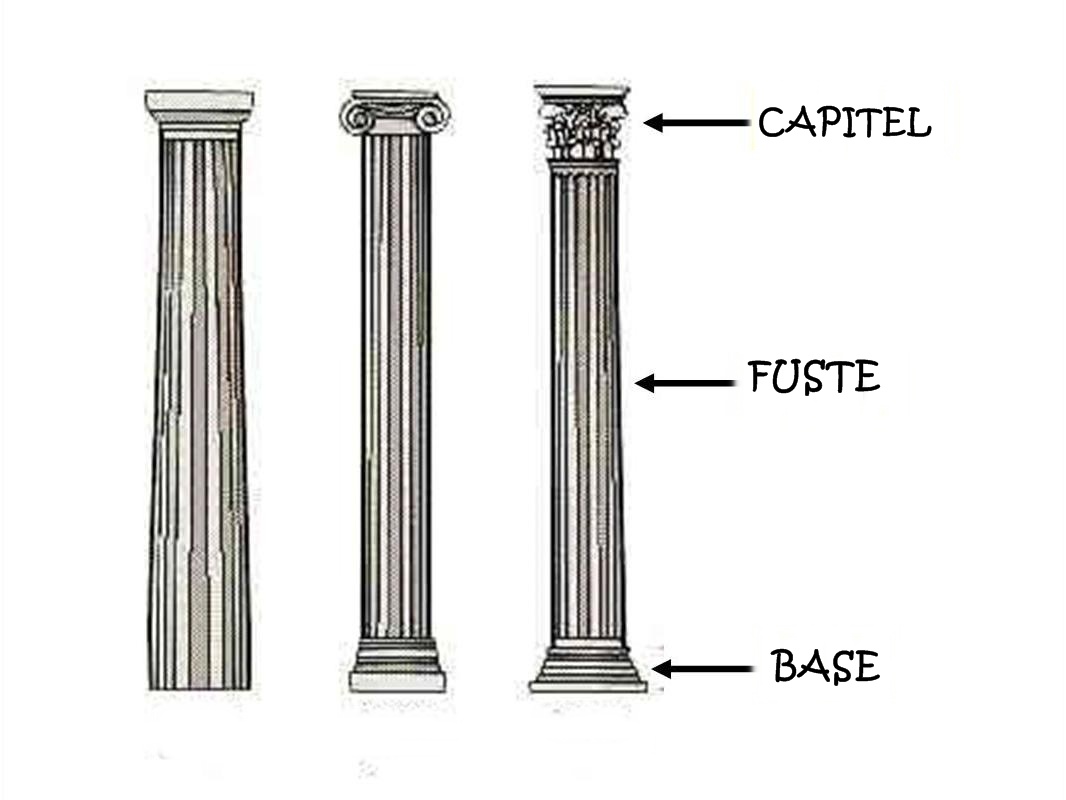 Columna
ELEMENTOS SUSTENTANTES (SOPORTES)
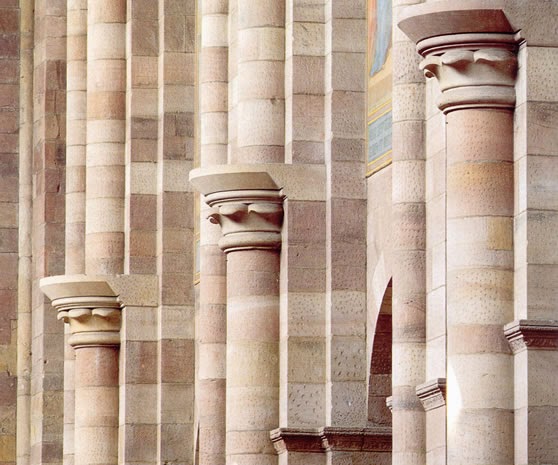 Columna adosada
ELEMENTOS SUSTENTANTES (SOPORTES)
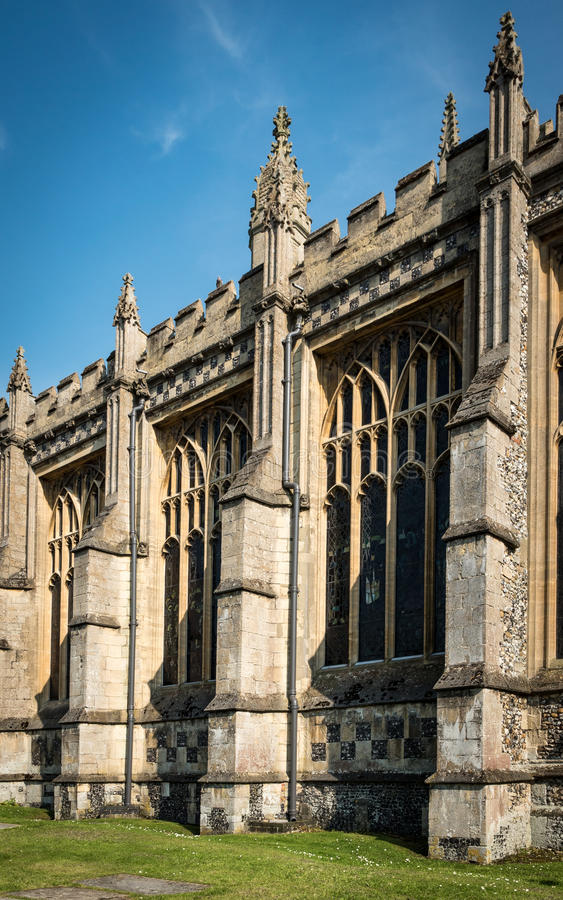 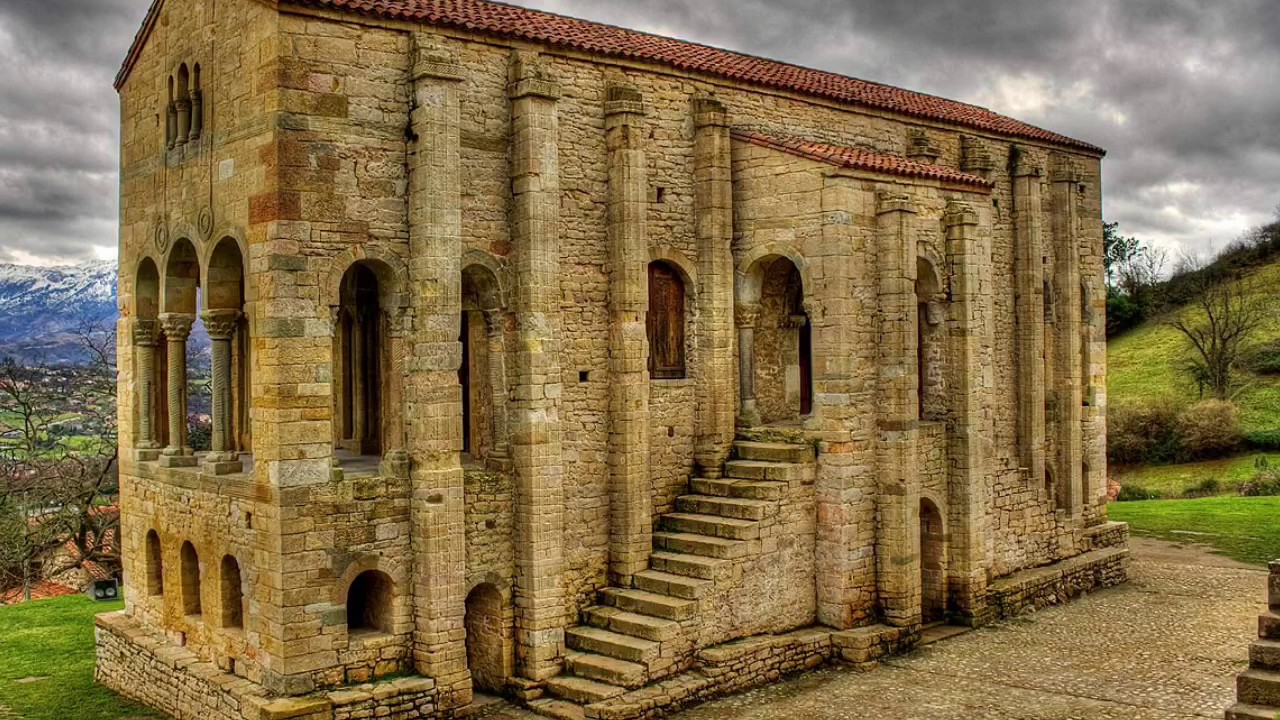 Contrafuertes
ELEMENTOS SUSTENTANTES (SOPORTES)
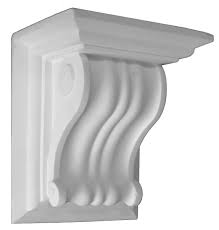 Ménsulas
ELEMENTOS SUSTENTADOS
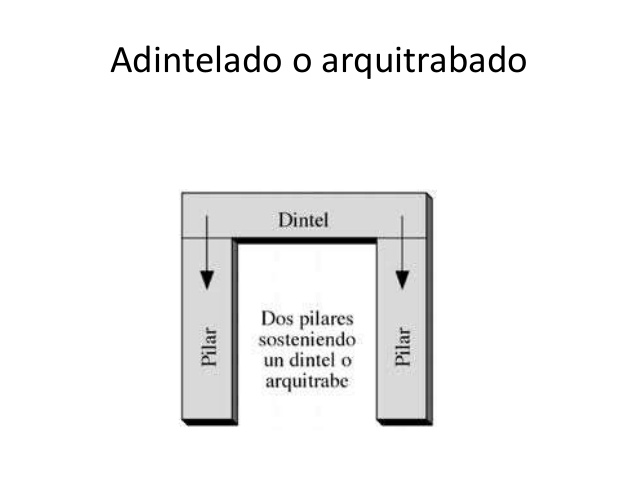 Elemento sustentado
Elemento sustentante
Adintelado o arquitrabado
ELEMENTOS SUSTENTADOS
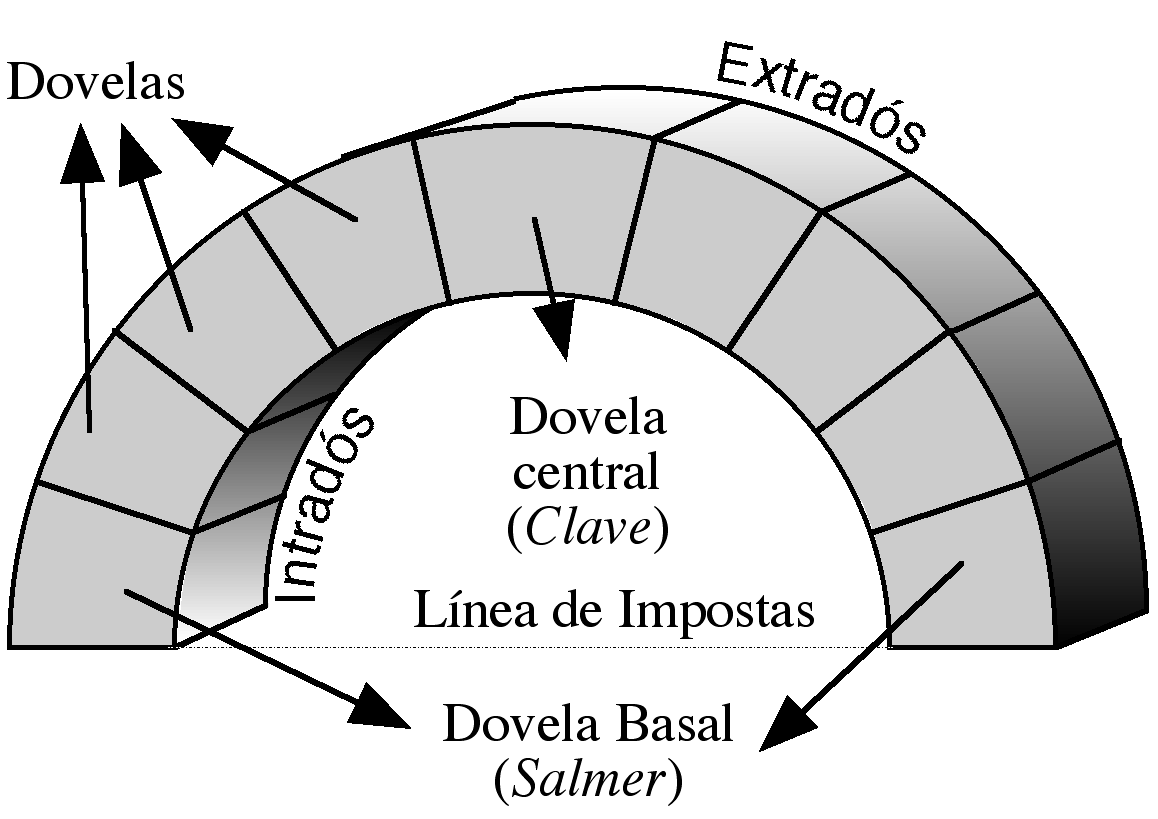 Partes de un arco
ELEMENTOS SUSTENTADOS
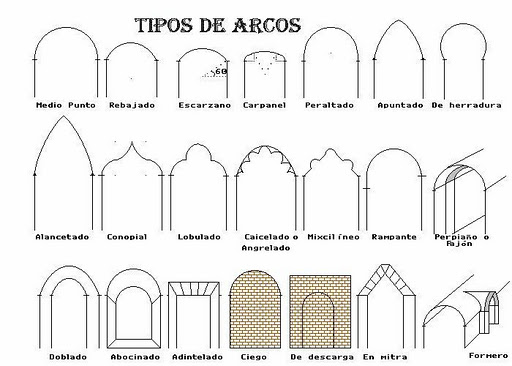 Tipos de arcos
2. La Arquitectura: el arte de edificar

2.3. Sistemas de cubiertas
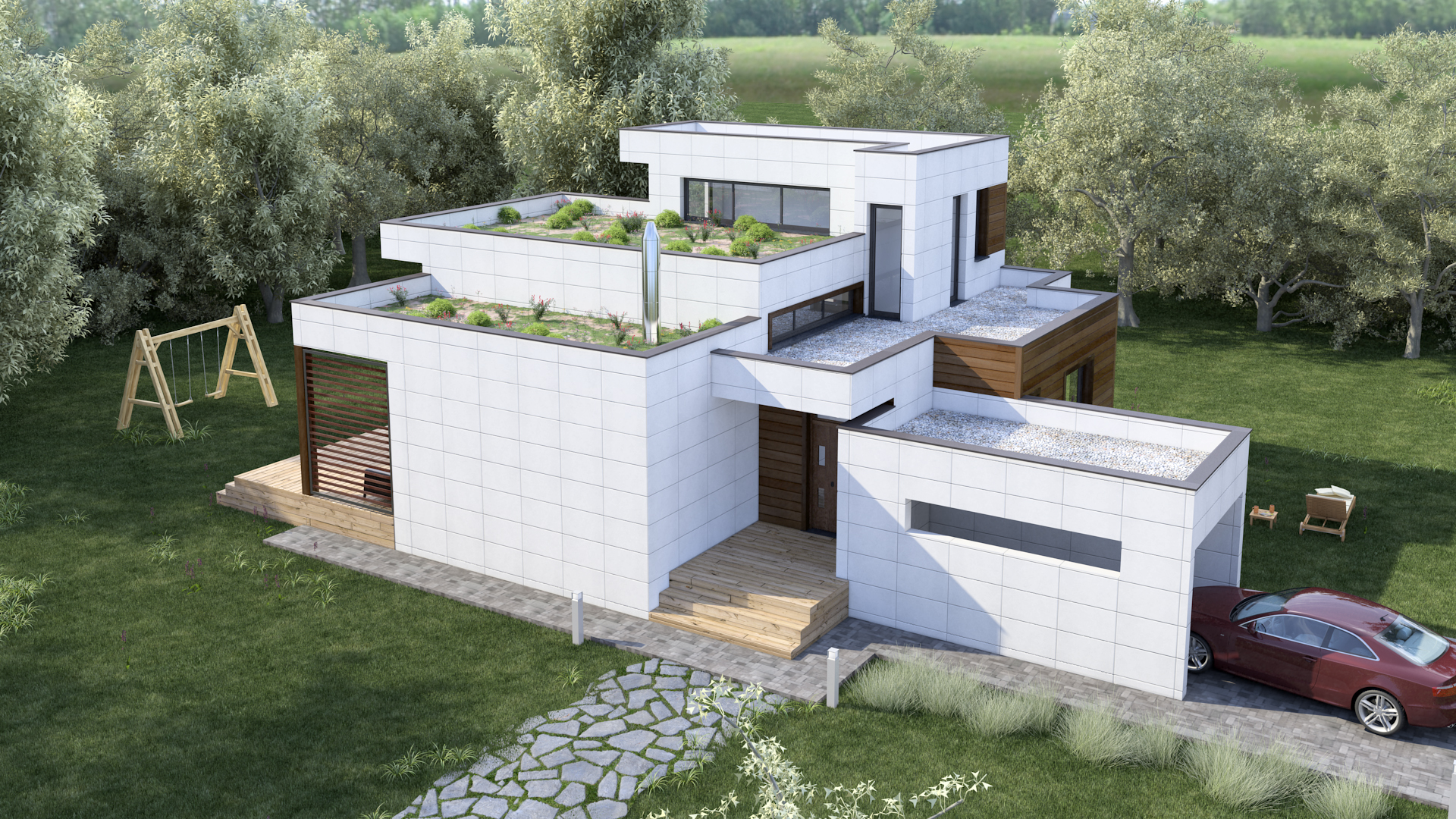 Cubierta Plana
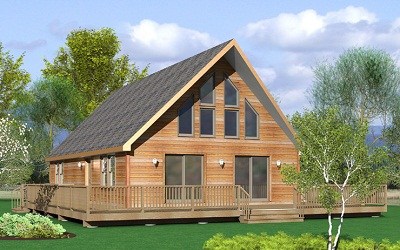 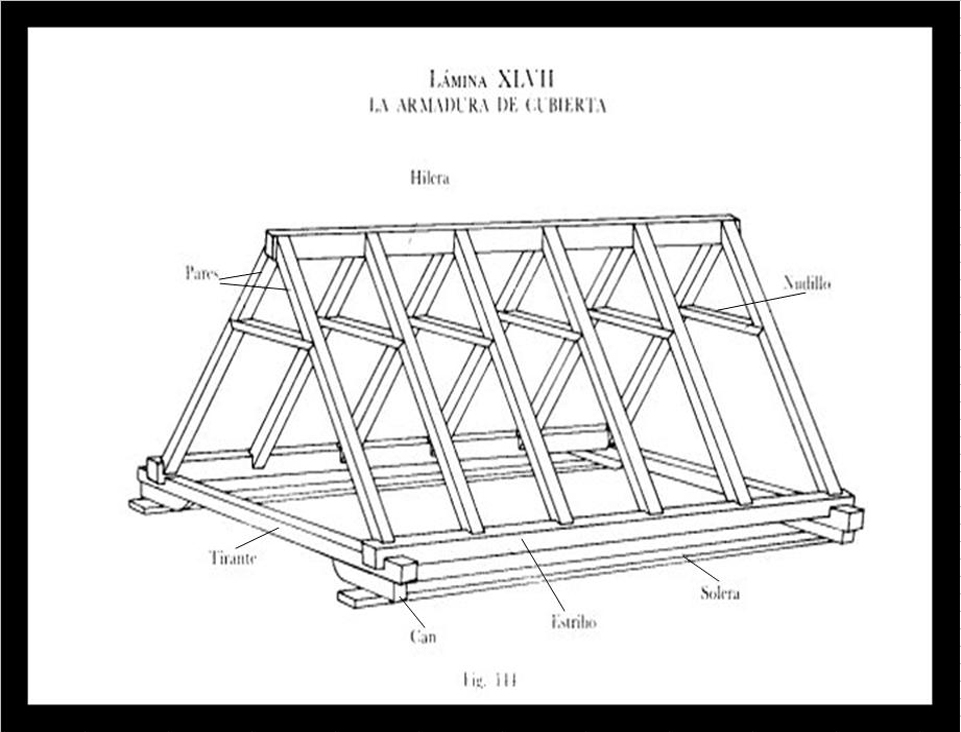 Cubierta o techumbre a dos aguas
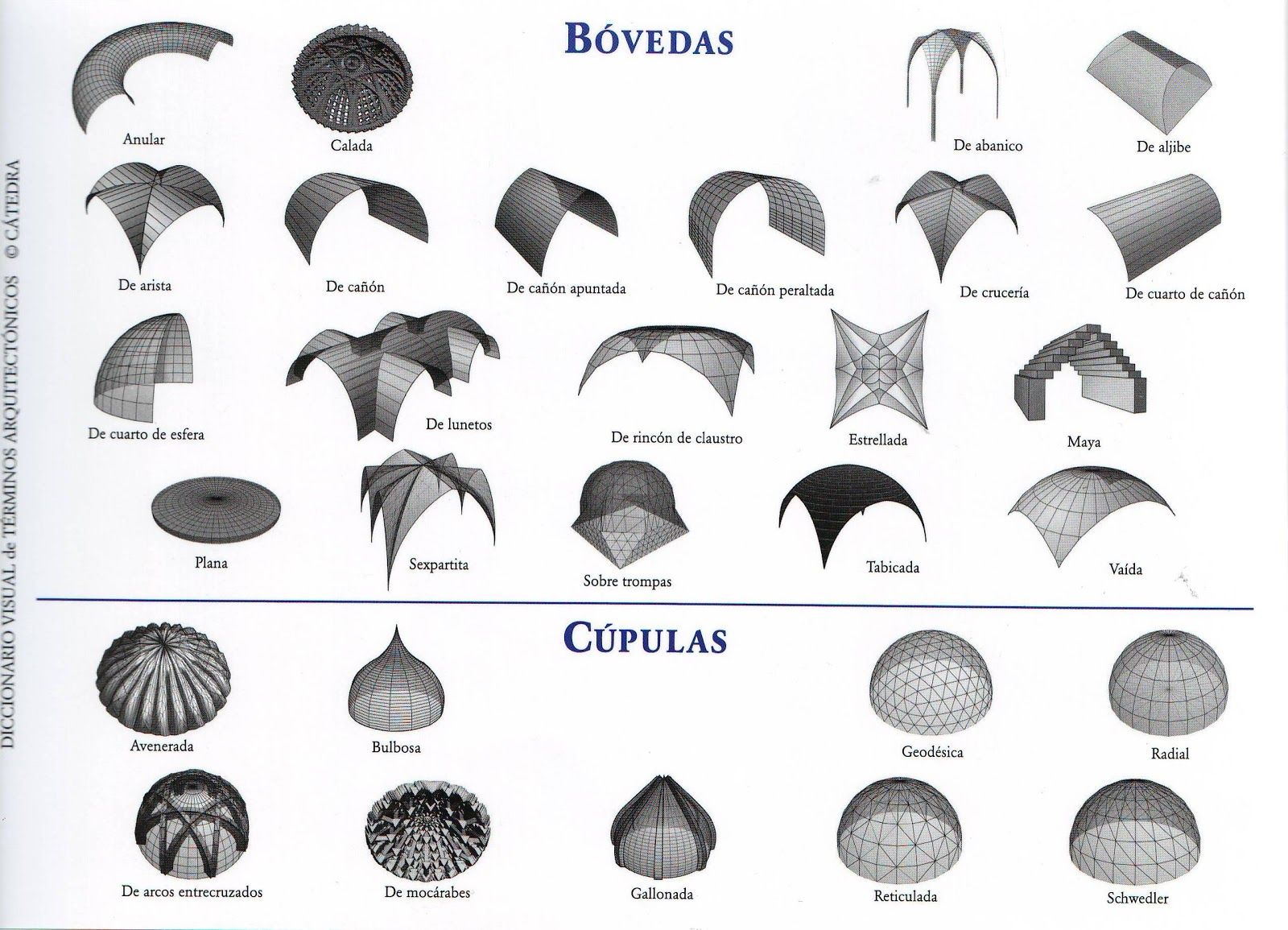 tipos de bóveda
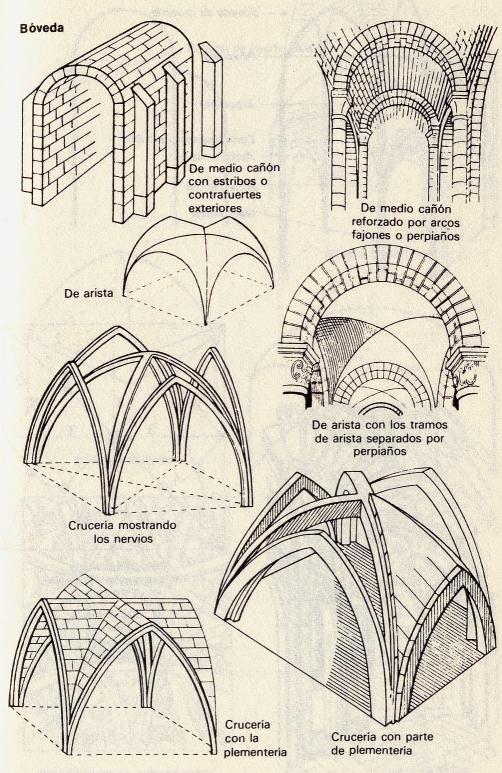 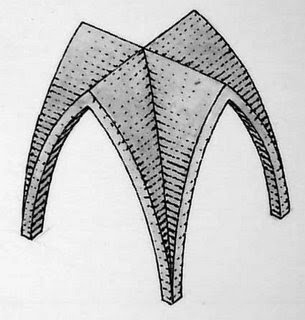 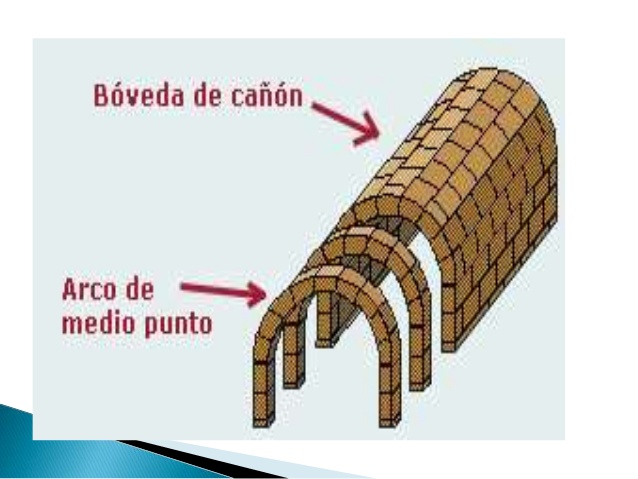 Distintos tipos de bóvedas
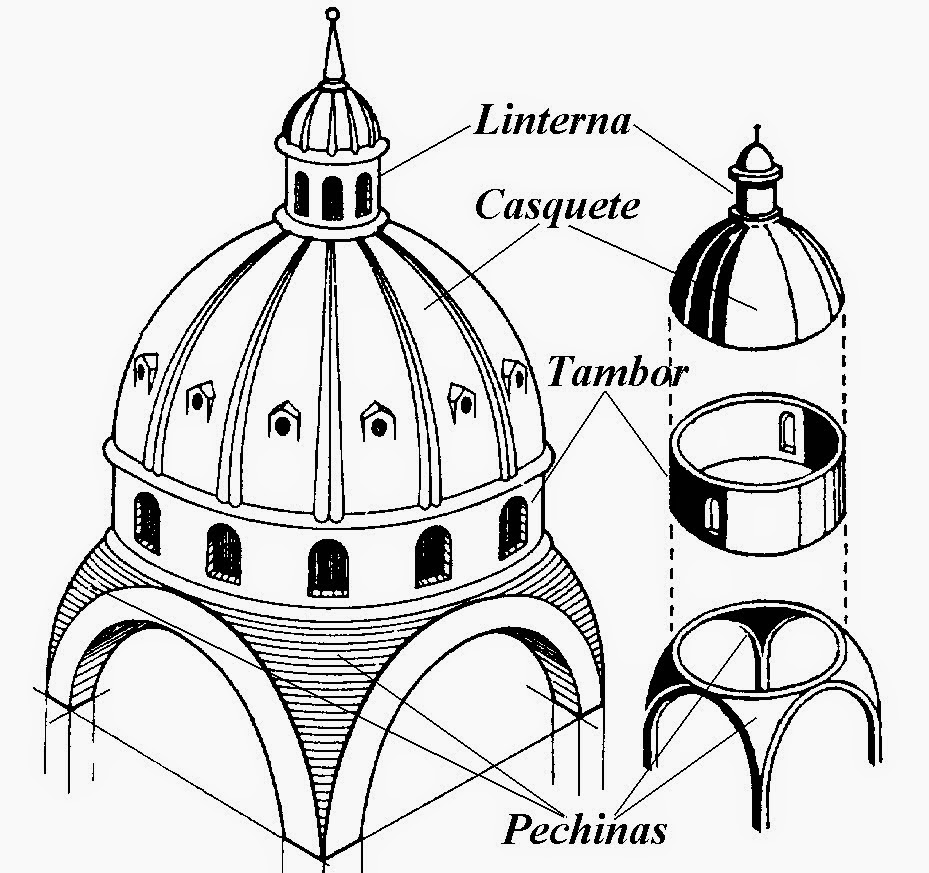 Cúpula de media naranja, tambor y linterna
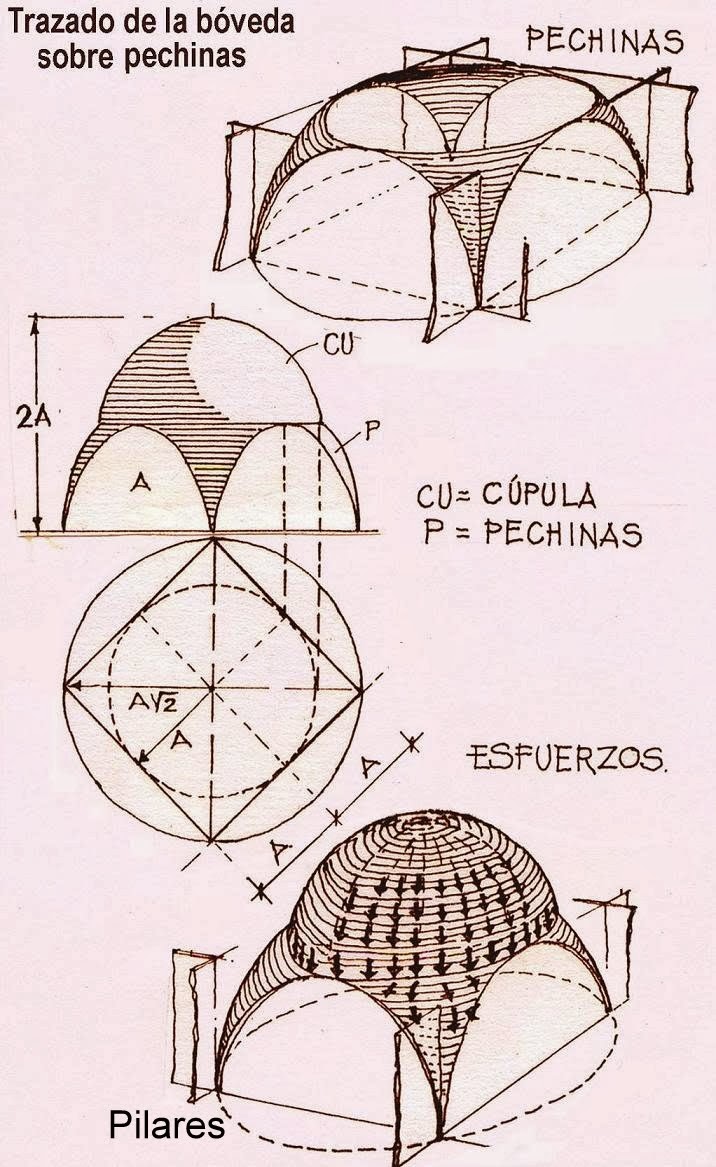 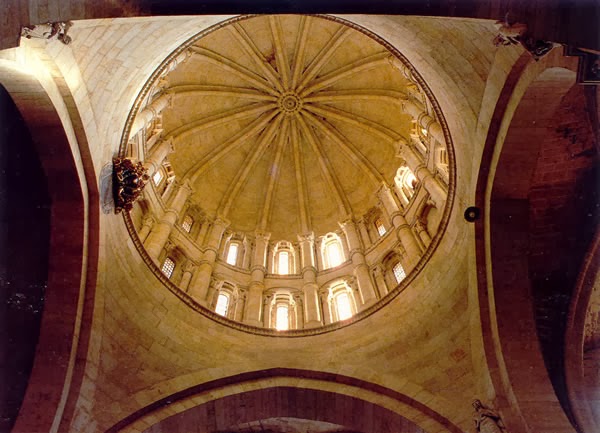 Cúpula sobre pechinas
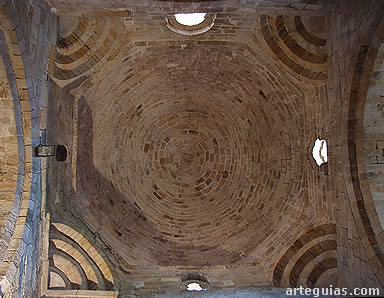 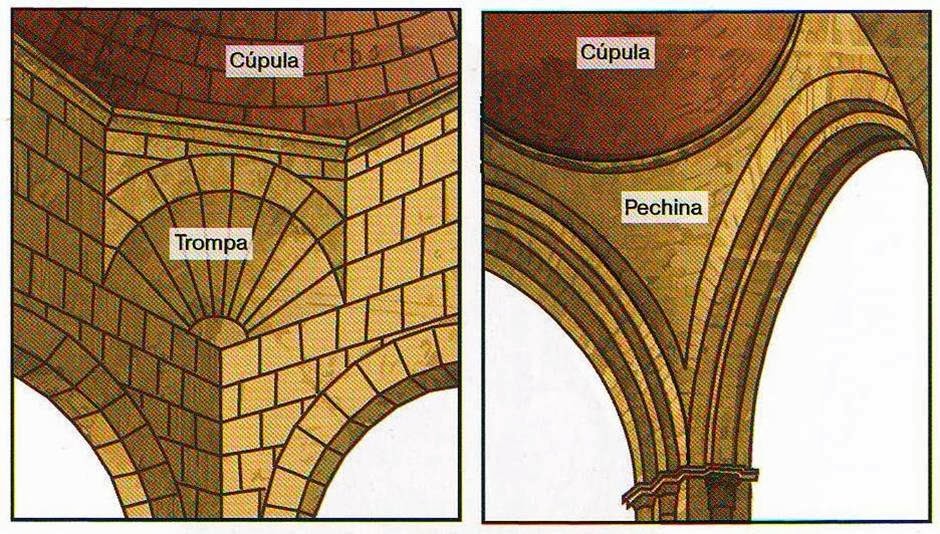 Cúpula sobre trompas
3. La escultura: técnicas y materiales

3.1. Tipos de esculturas
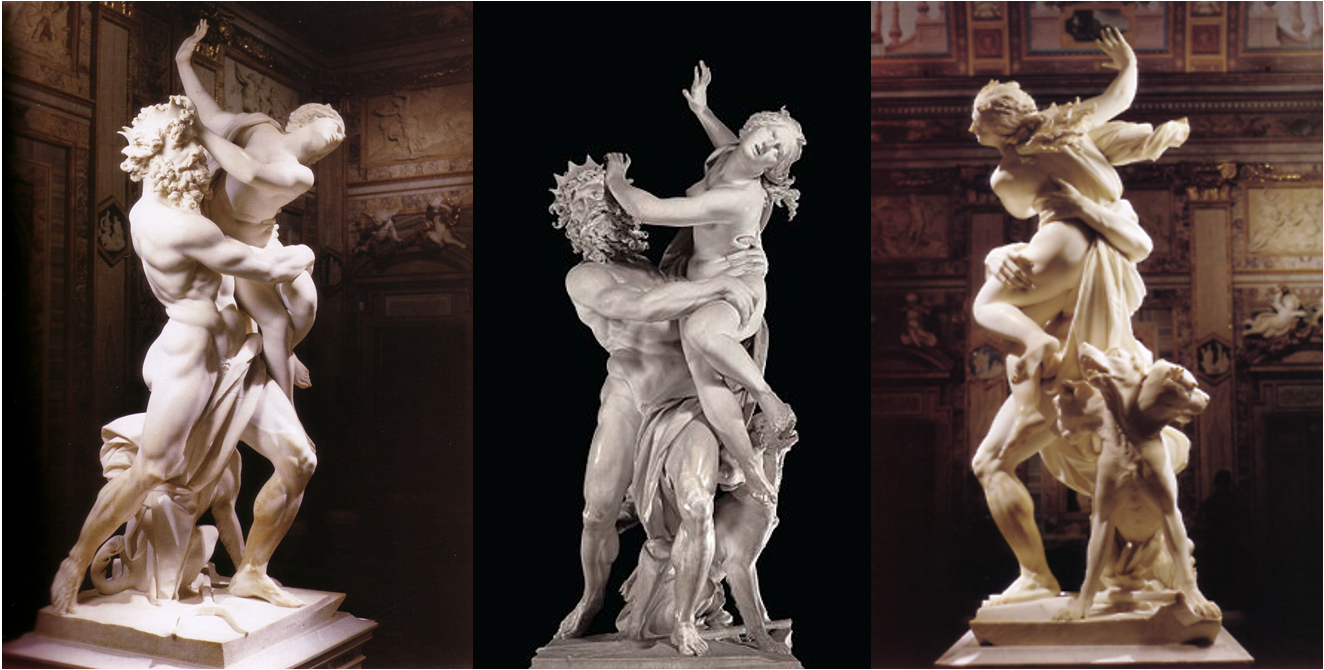 Obras de bulto redondo
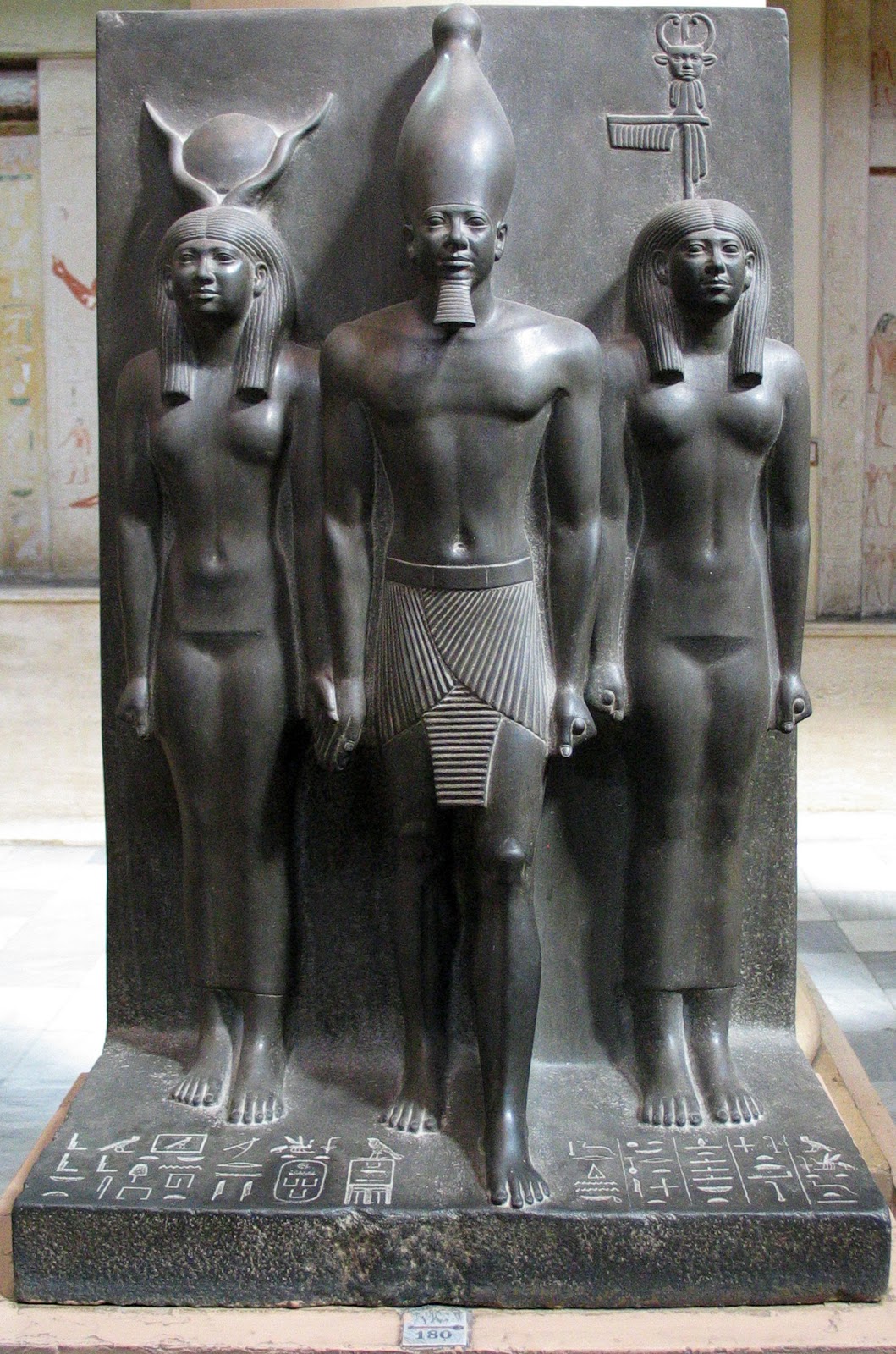 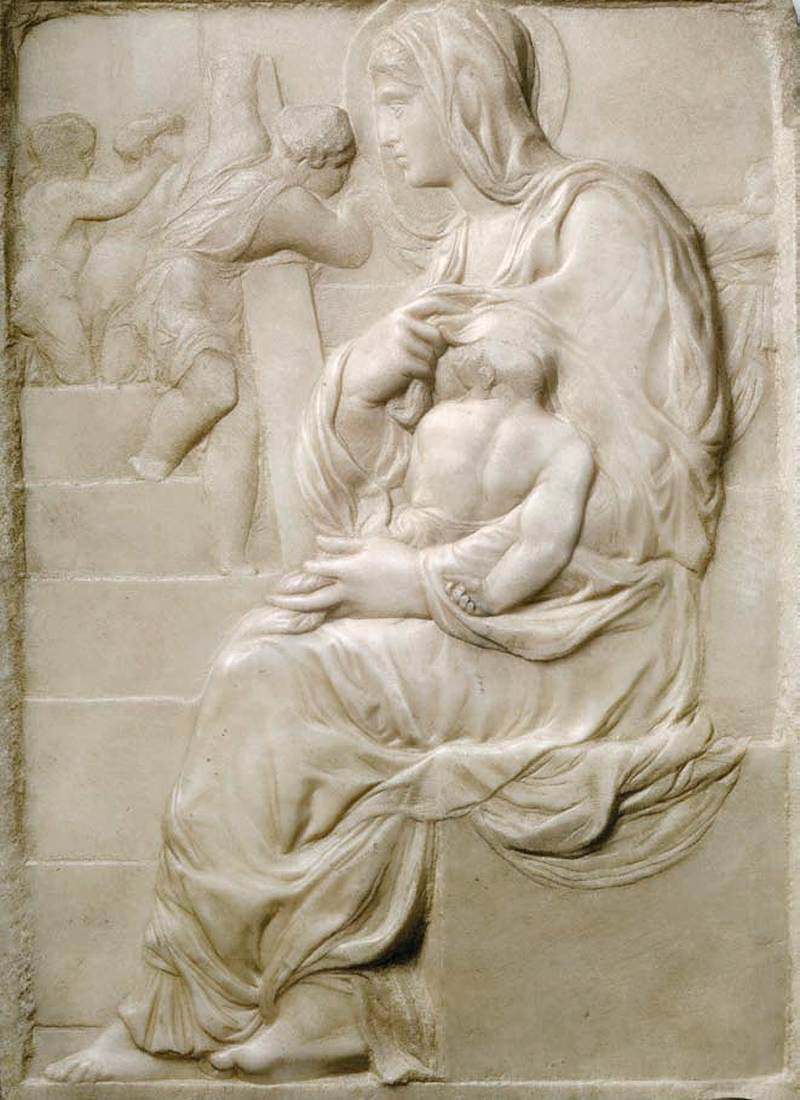 Altorrelieve
Bajorrelieve
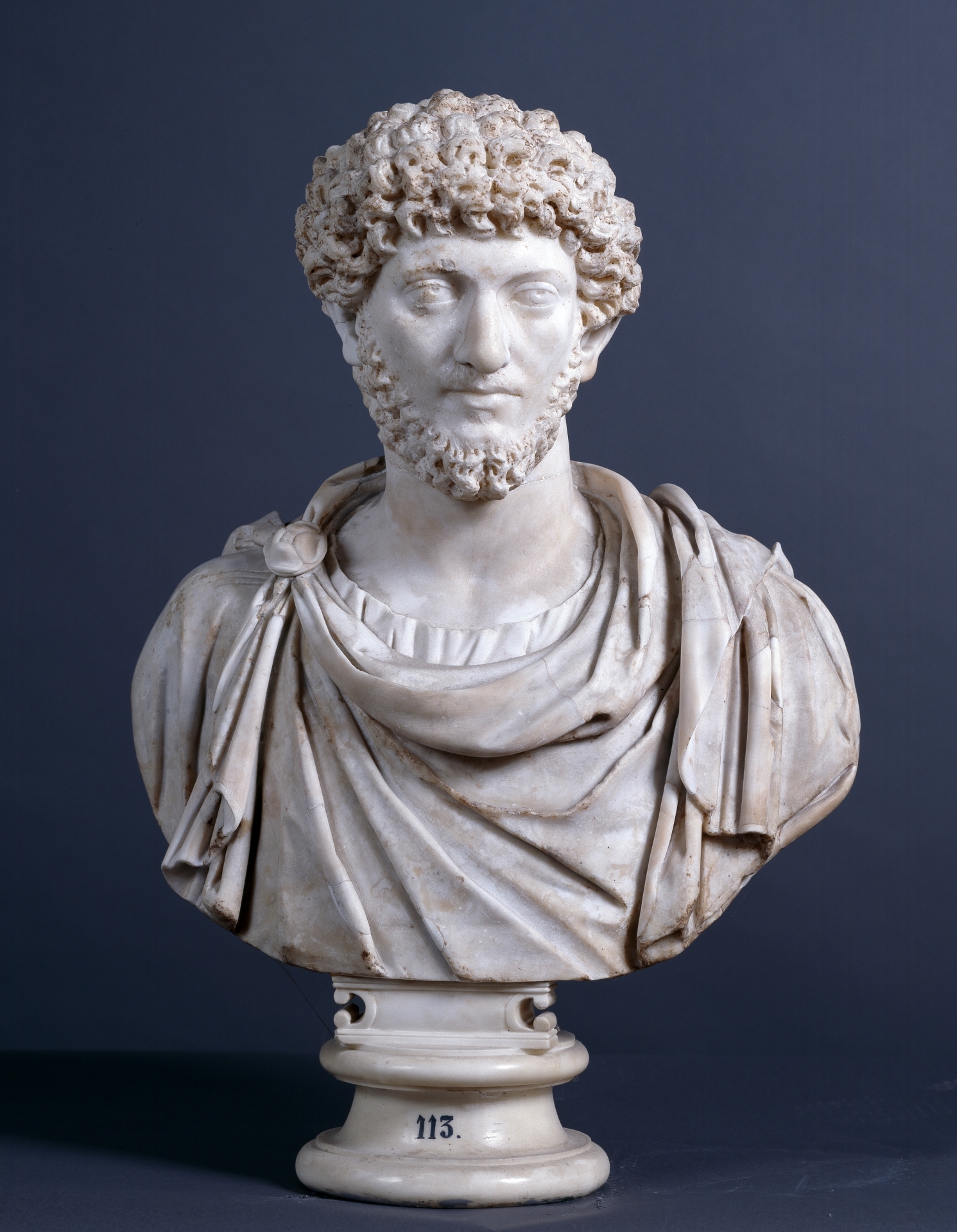 Busto
3. La escultura: técnicas y materiales

3.2. Técnicas escultóricas
Talla
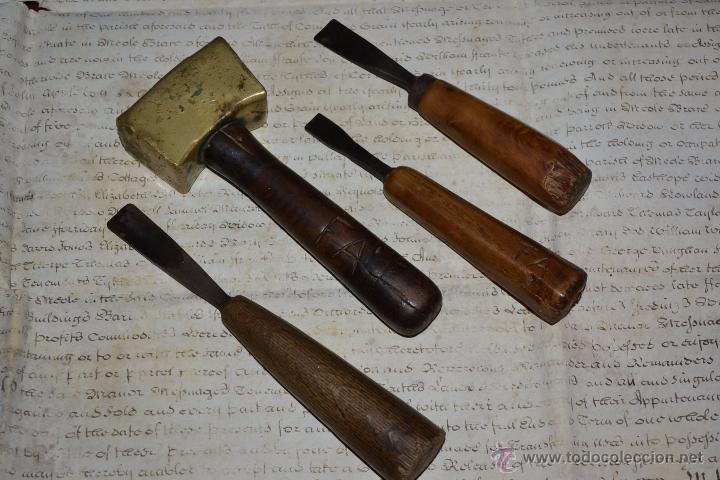 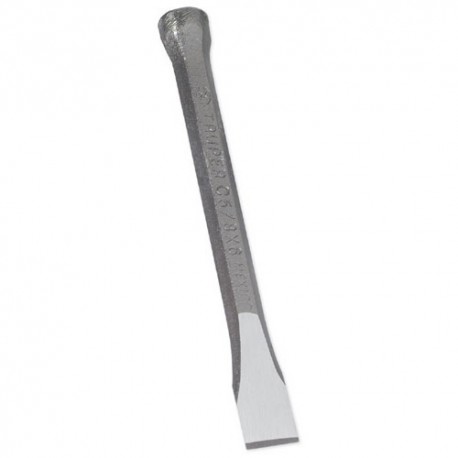 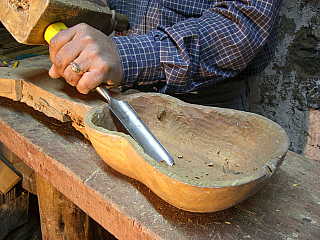 Gubia
Cincel
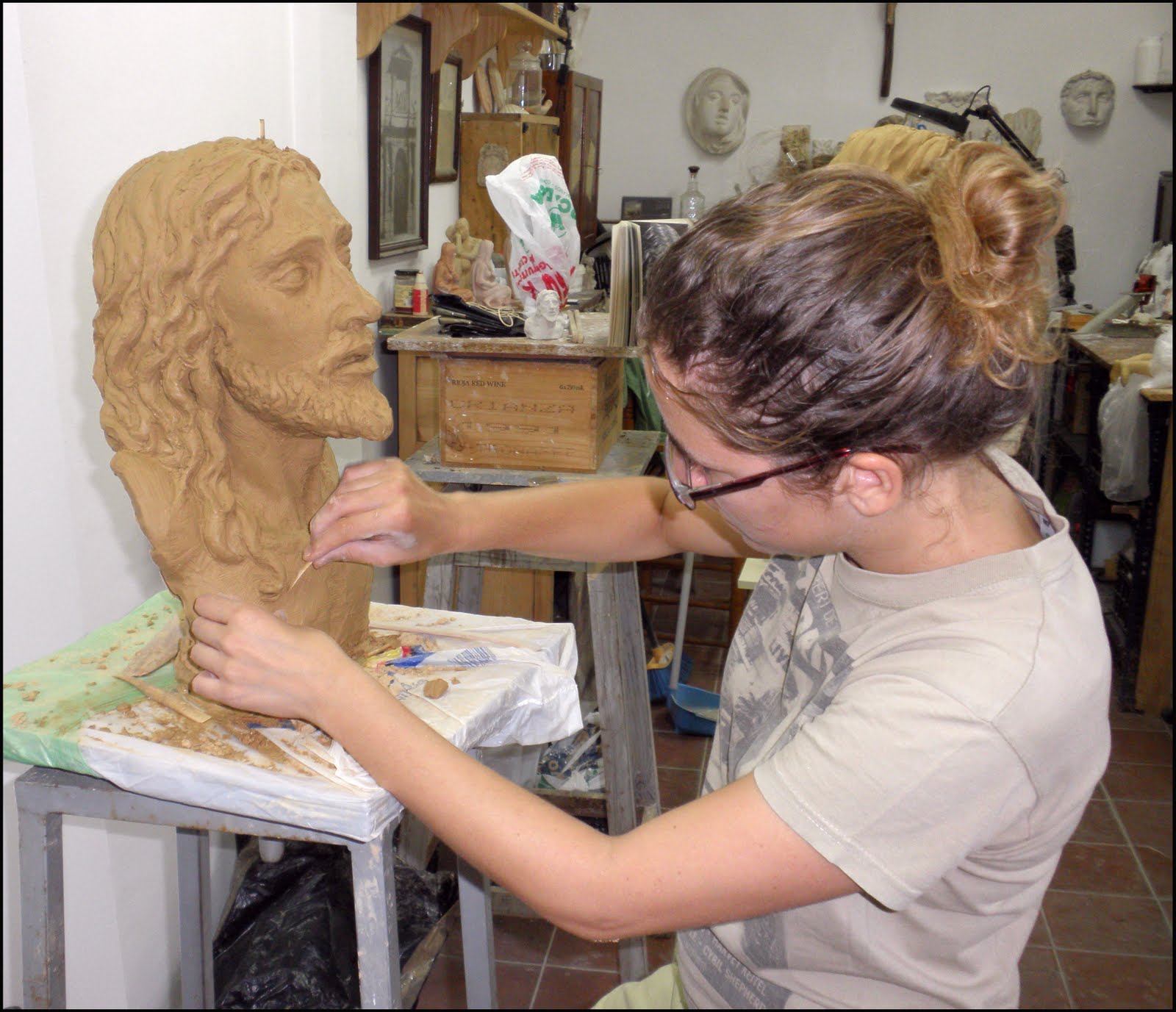 Modelado
Fundición
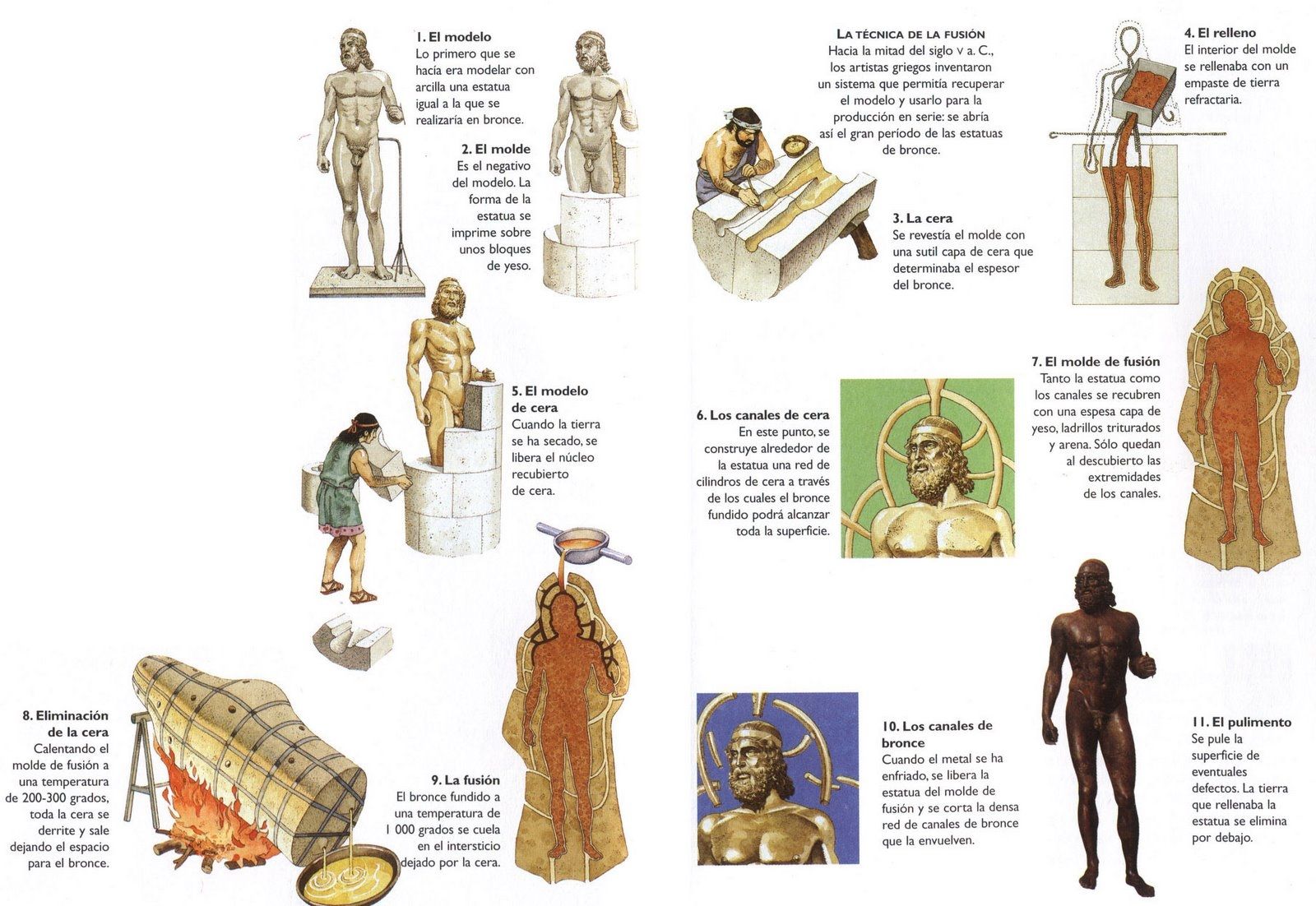 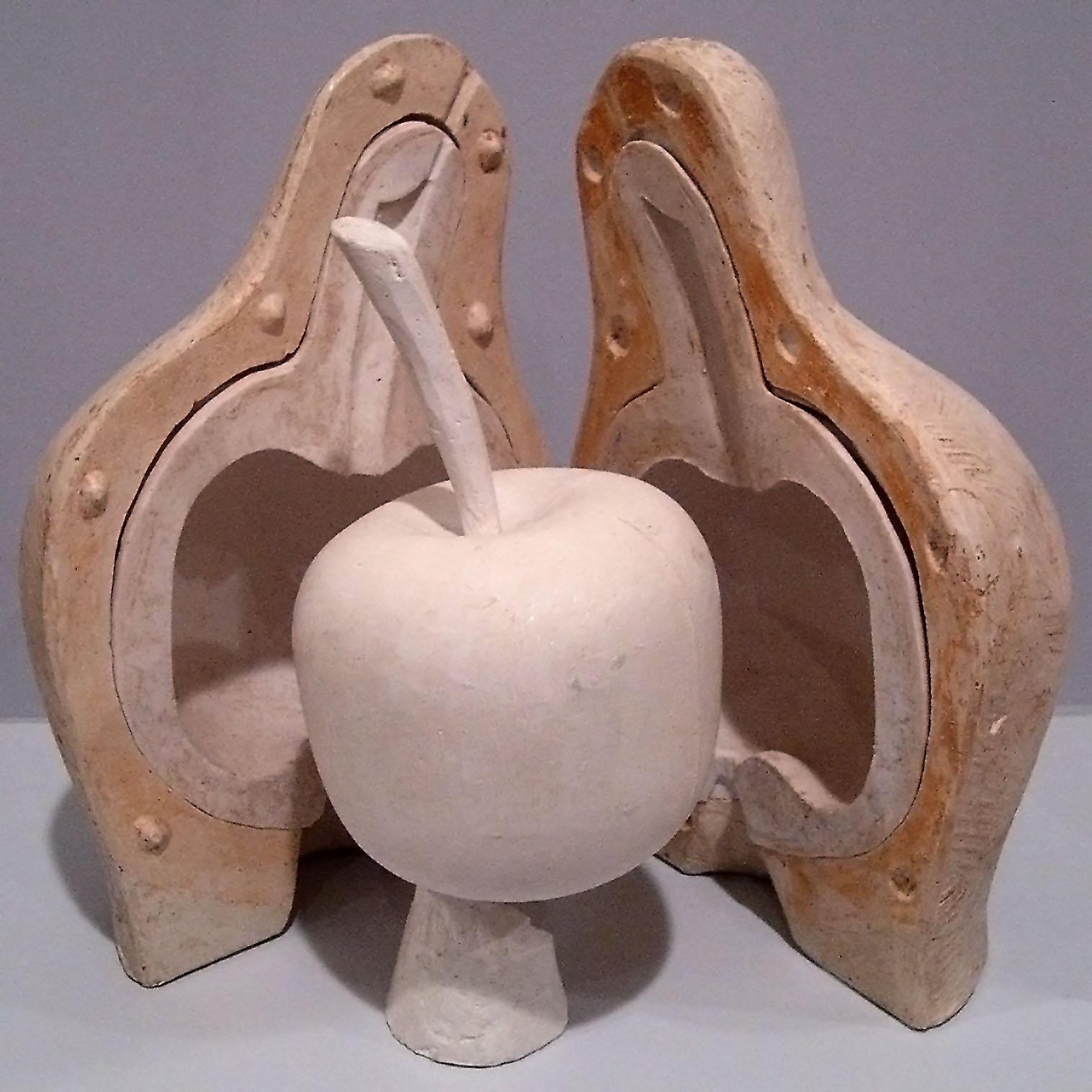 Cera perdida
Ensamblaje
Soldadura
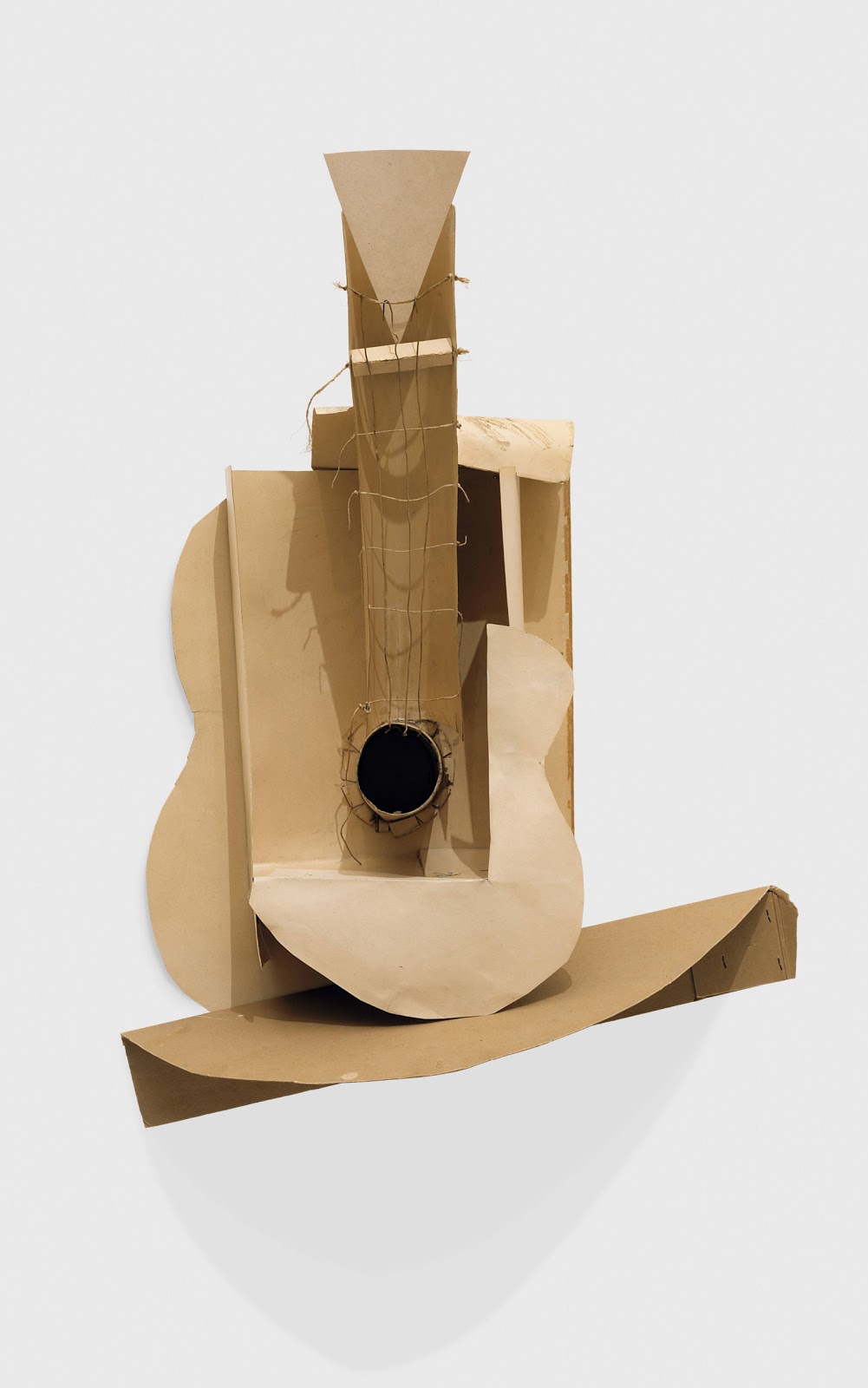 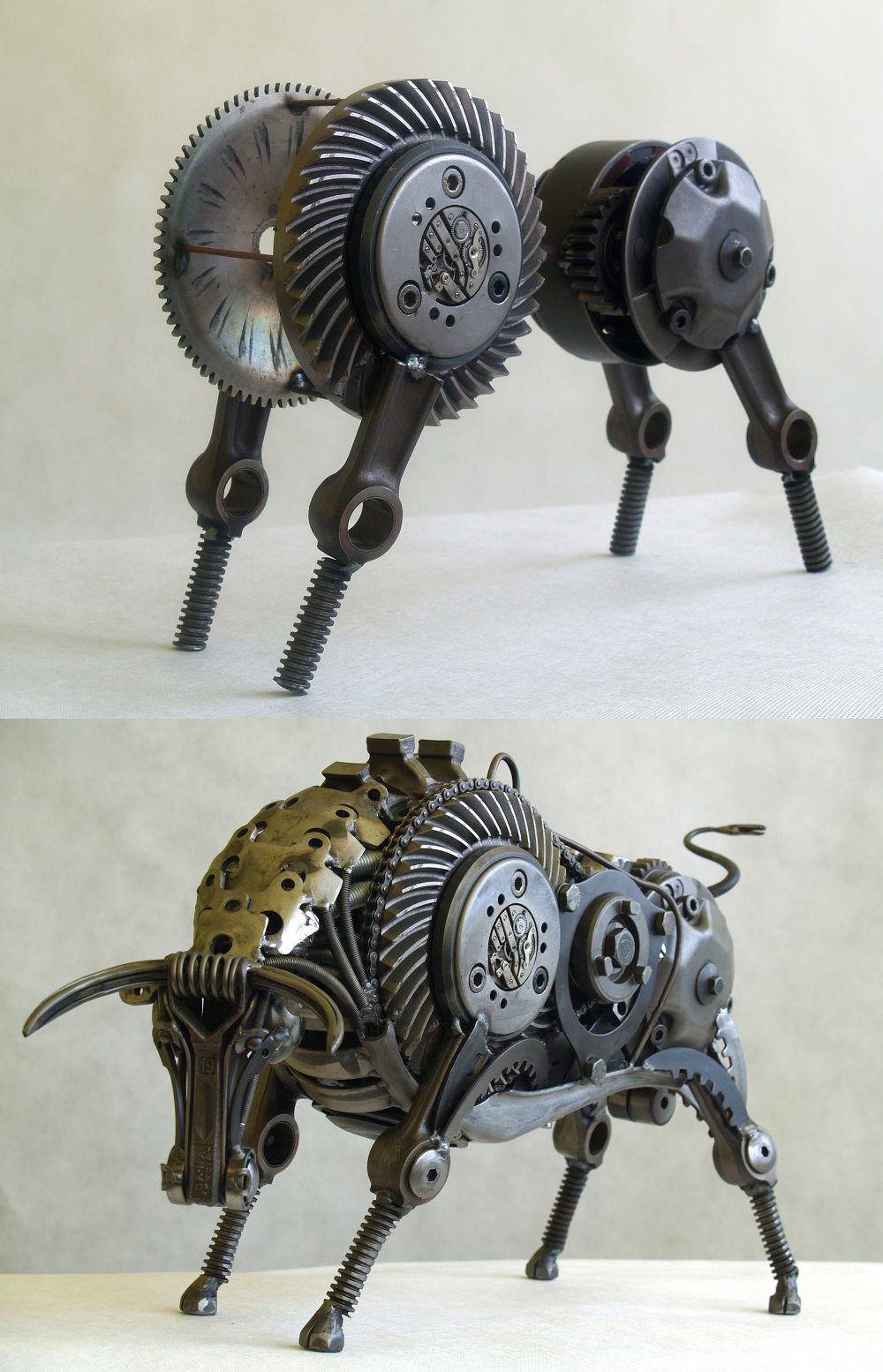 3. La escultura: técnicas y materiales

3.3. Distintos tipos de composición
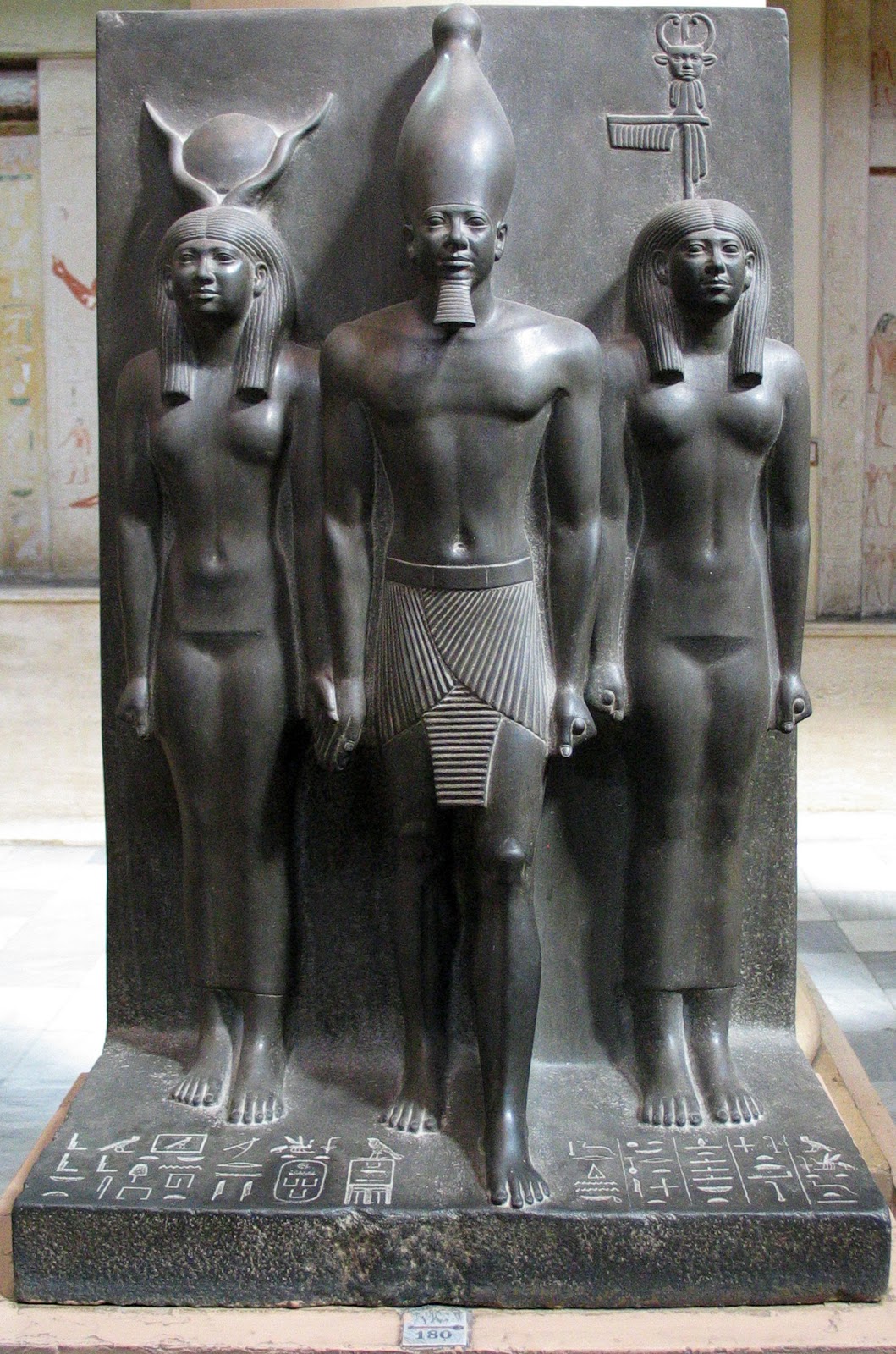 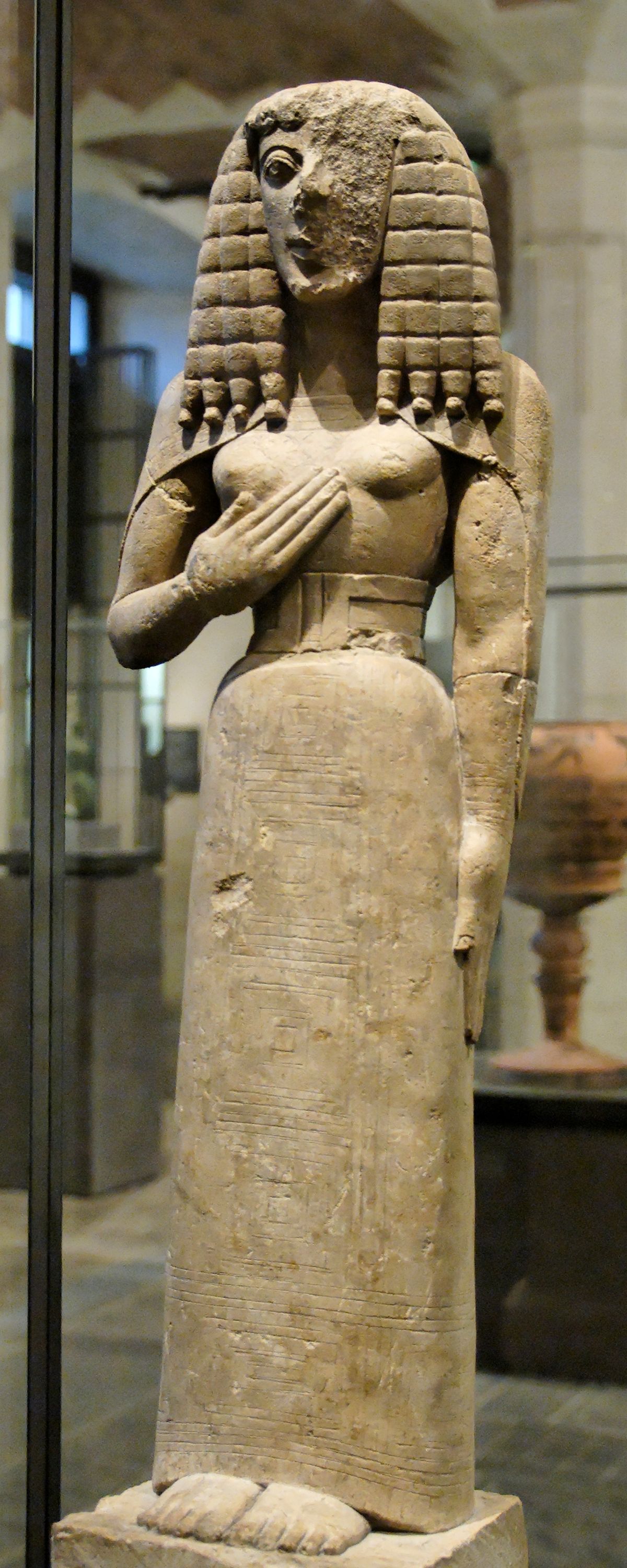 Frontalidad
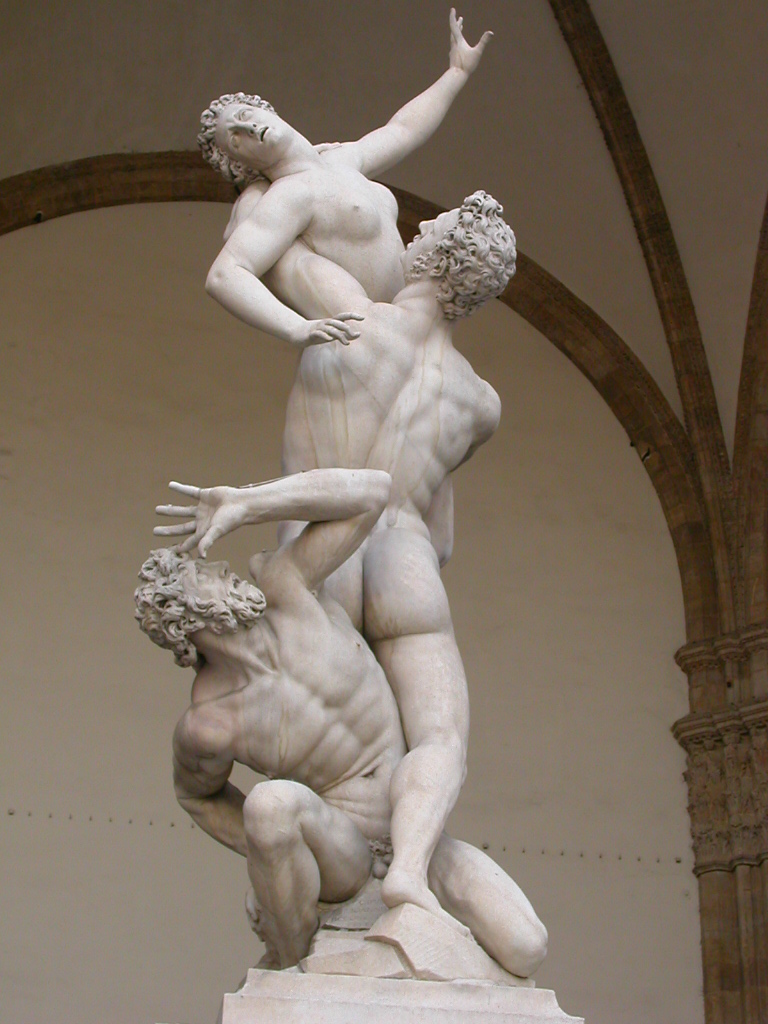 Helicoidal
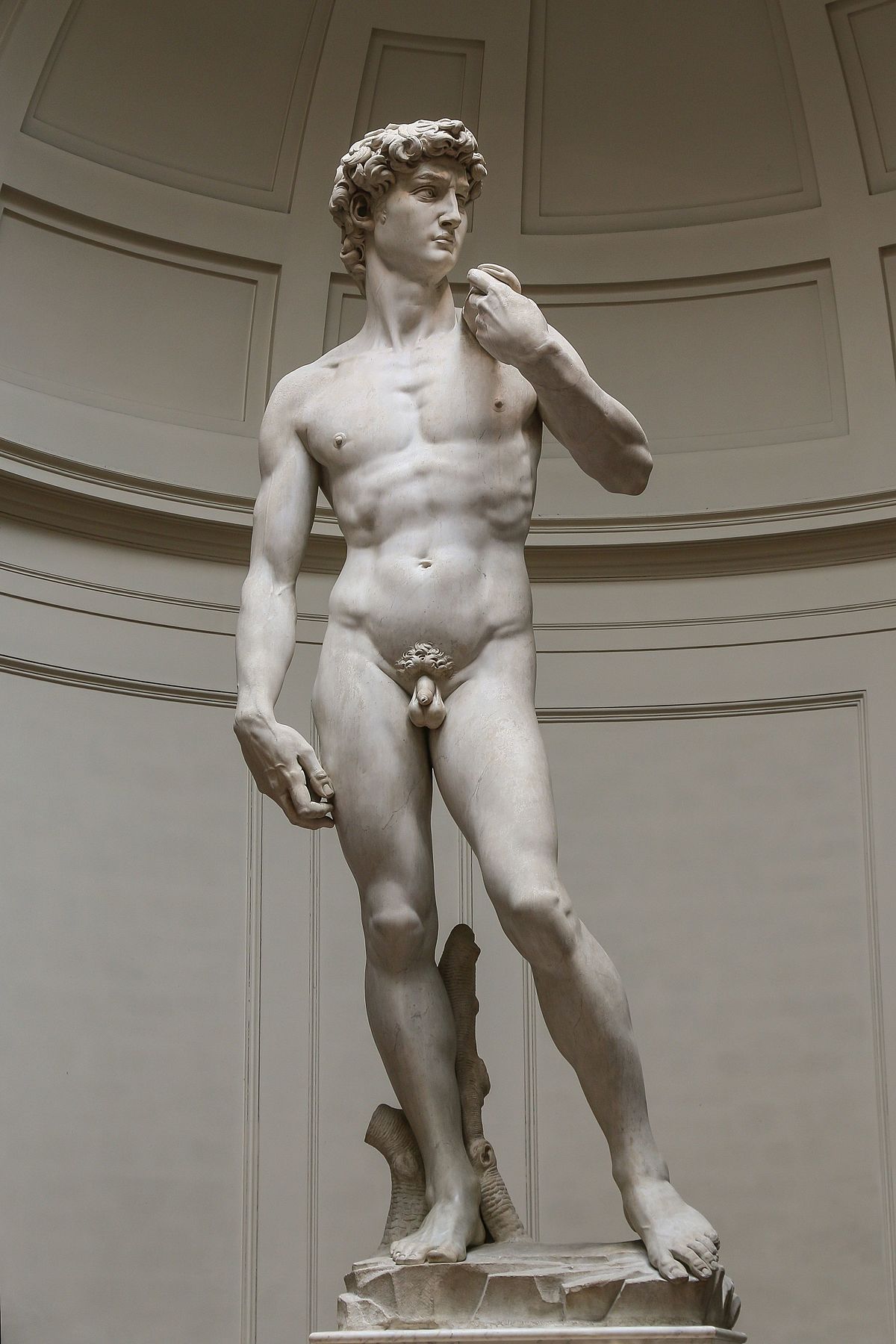 Contrapposto
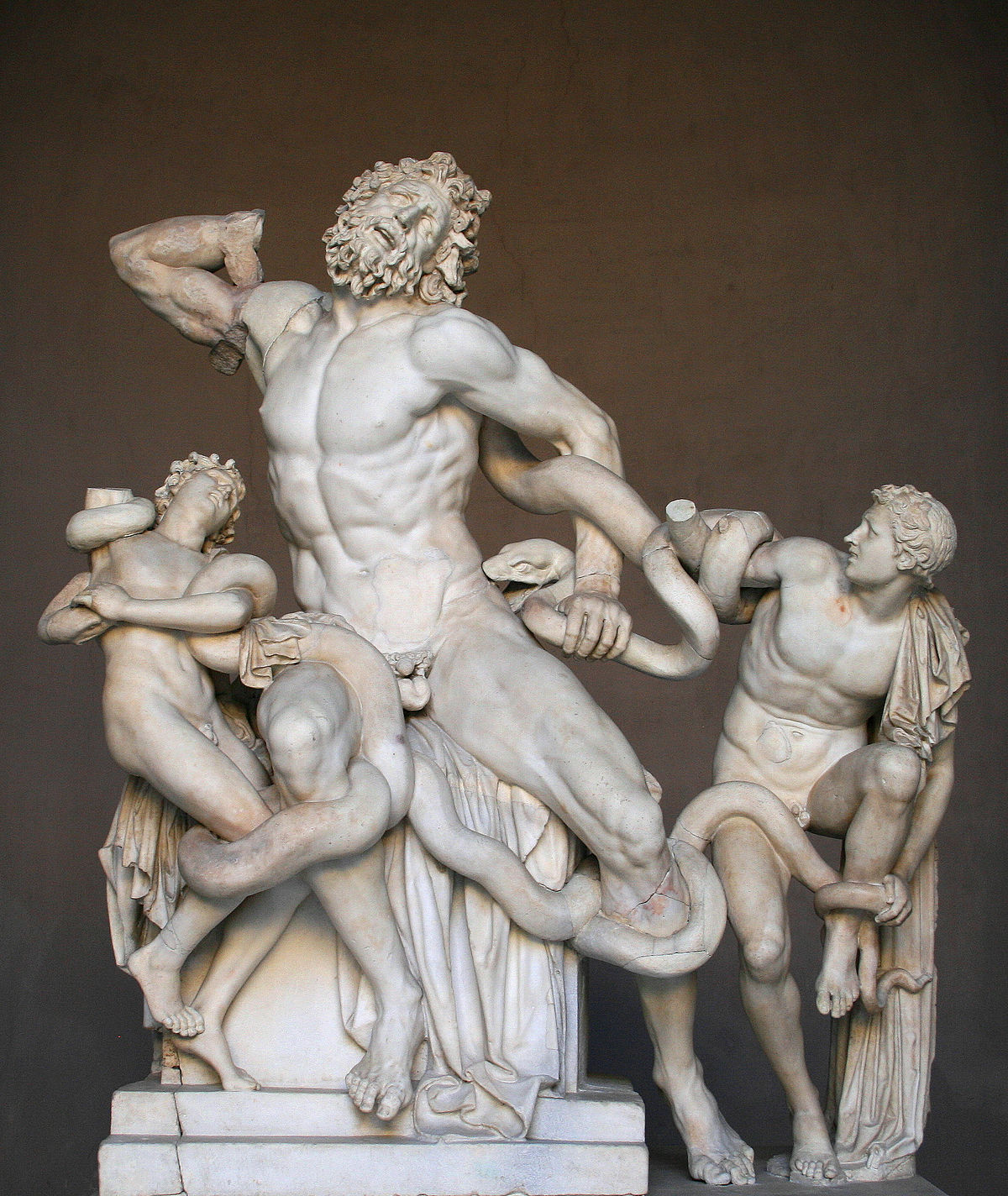 Serpentinata
4. La pintura y sus modalidades

4.1. Materiales y colores
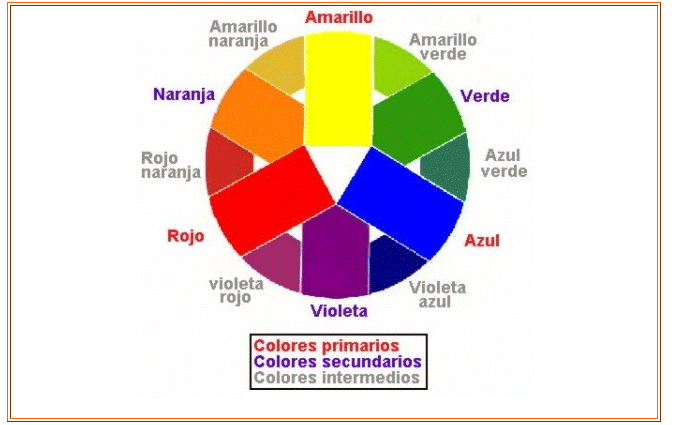 Colores primarios y secundarios
4. La pintura y sus modalidades

4.2. Técnicas
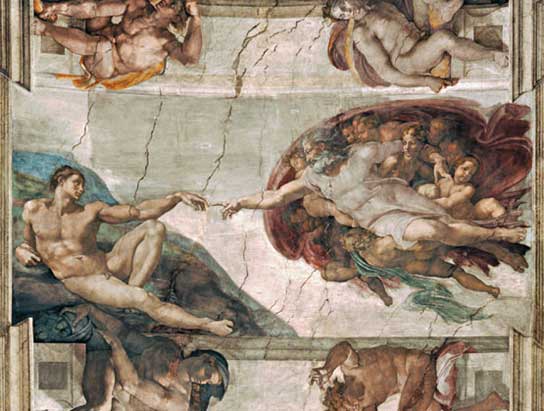 Fresco
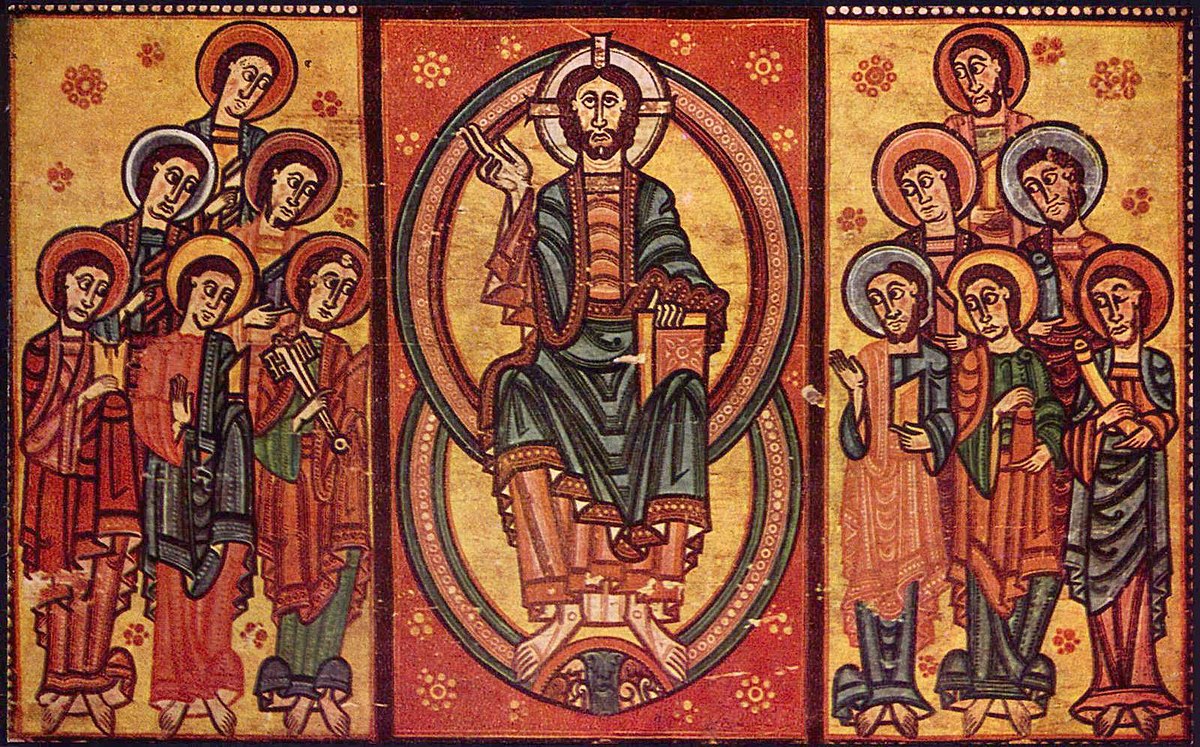 Temple
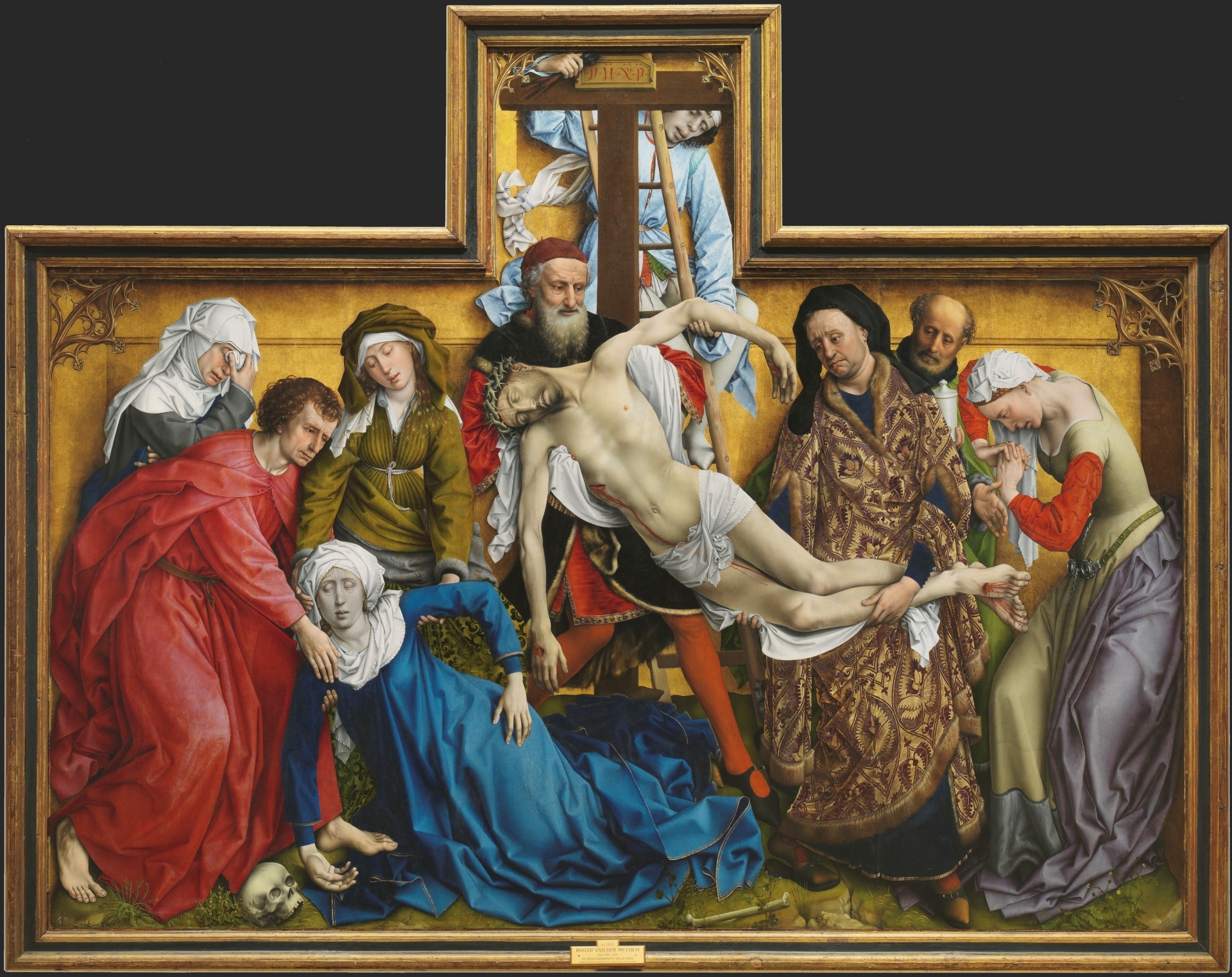 Óleo sobre tabla
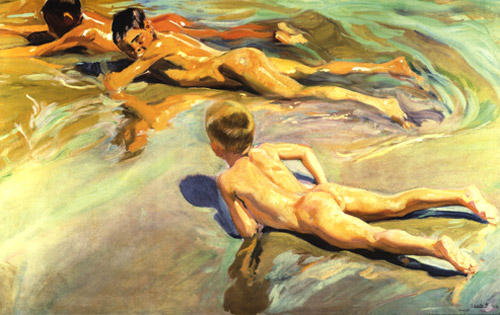 Óleo sobre lienzo
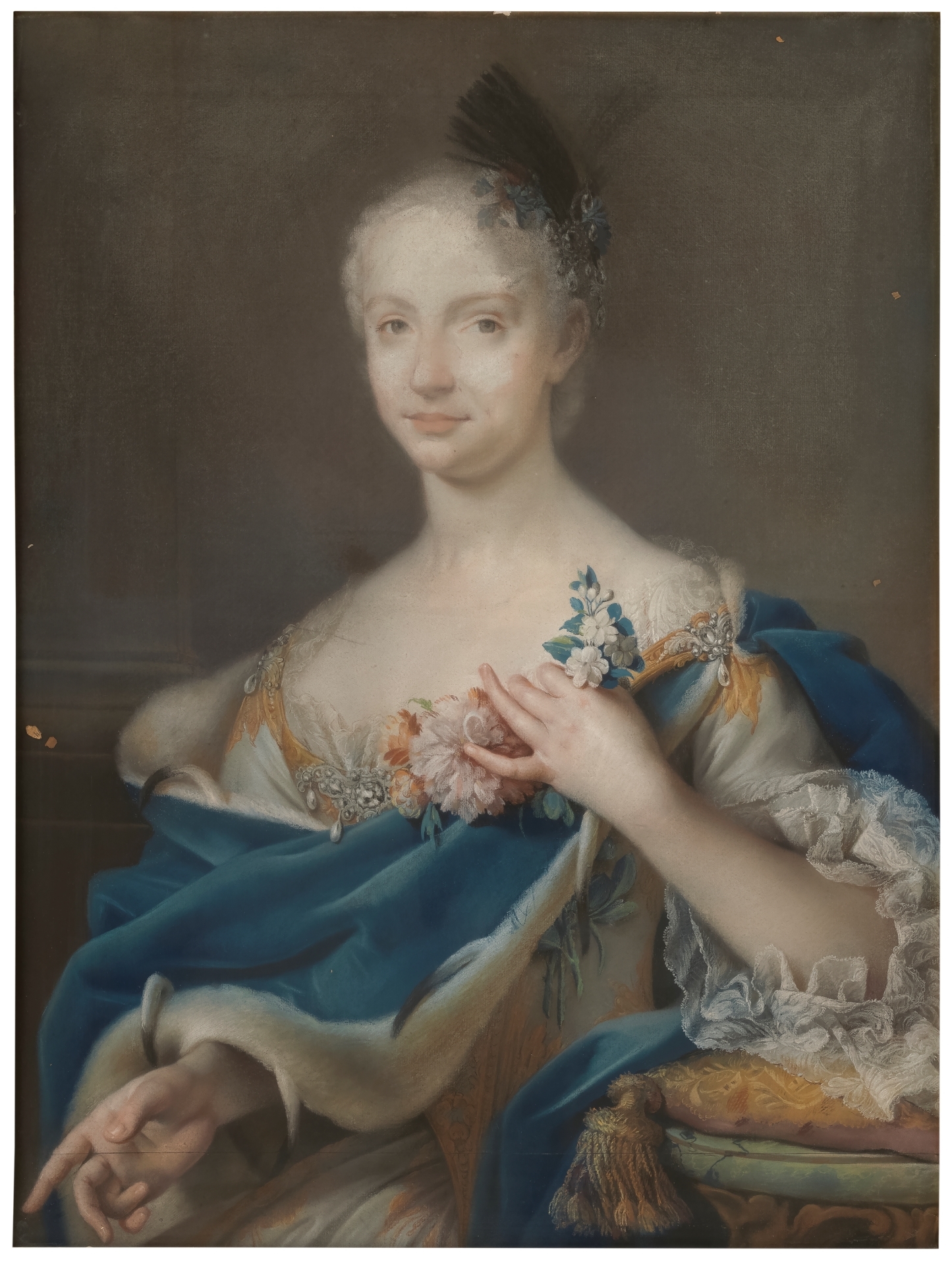 Pastel
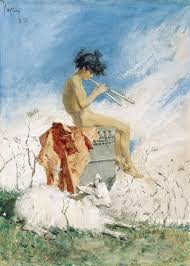 Acuarela
4. La pintura y sus modalidades

4.3. Distintos tipos de perspectiva y composiciones
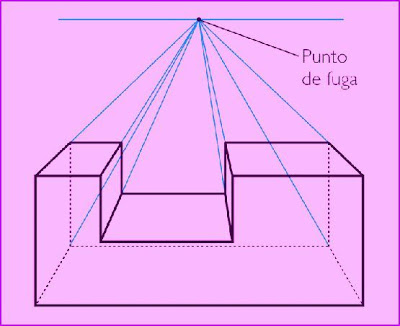 Perspectiva lineal
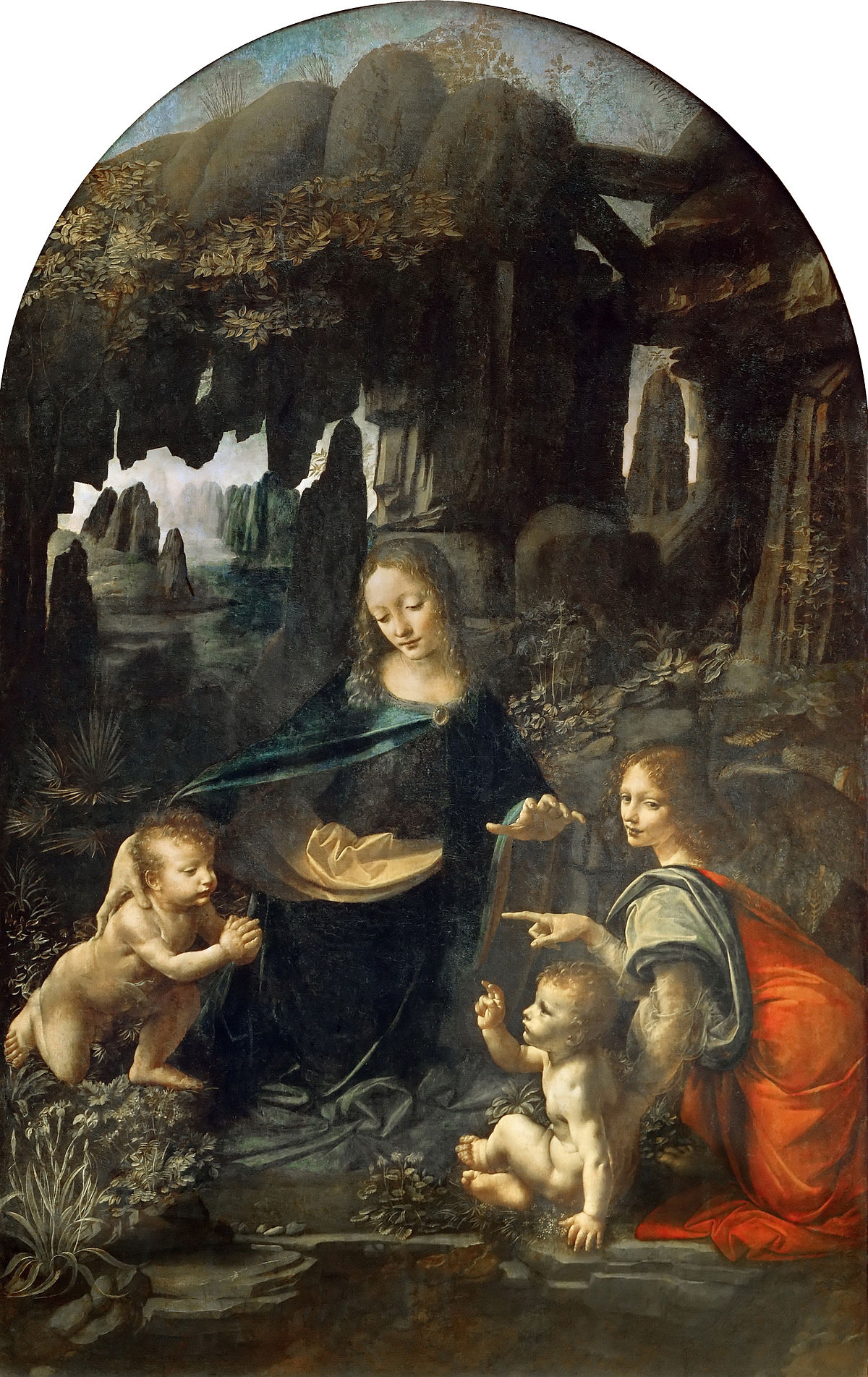 Perspectiva aérea
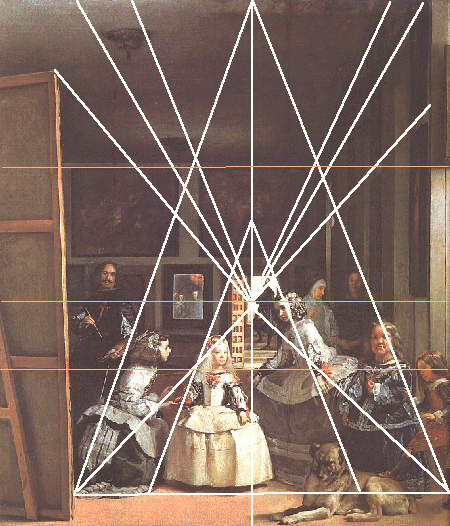 Perspectiva lineal y aérea
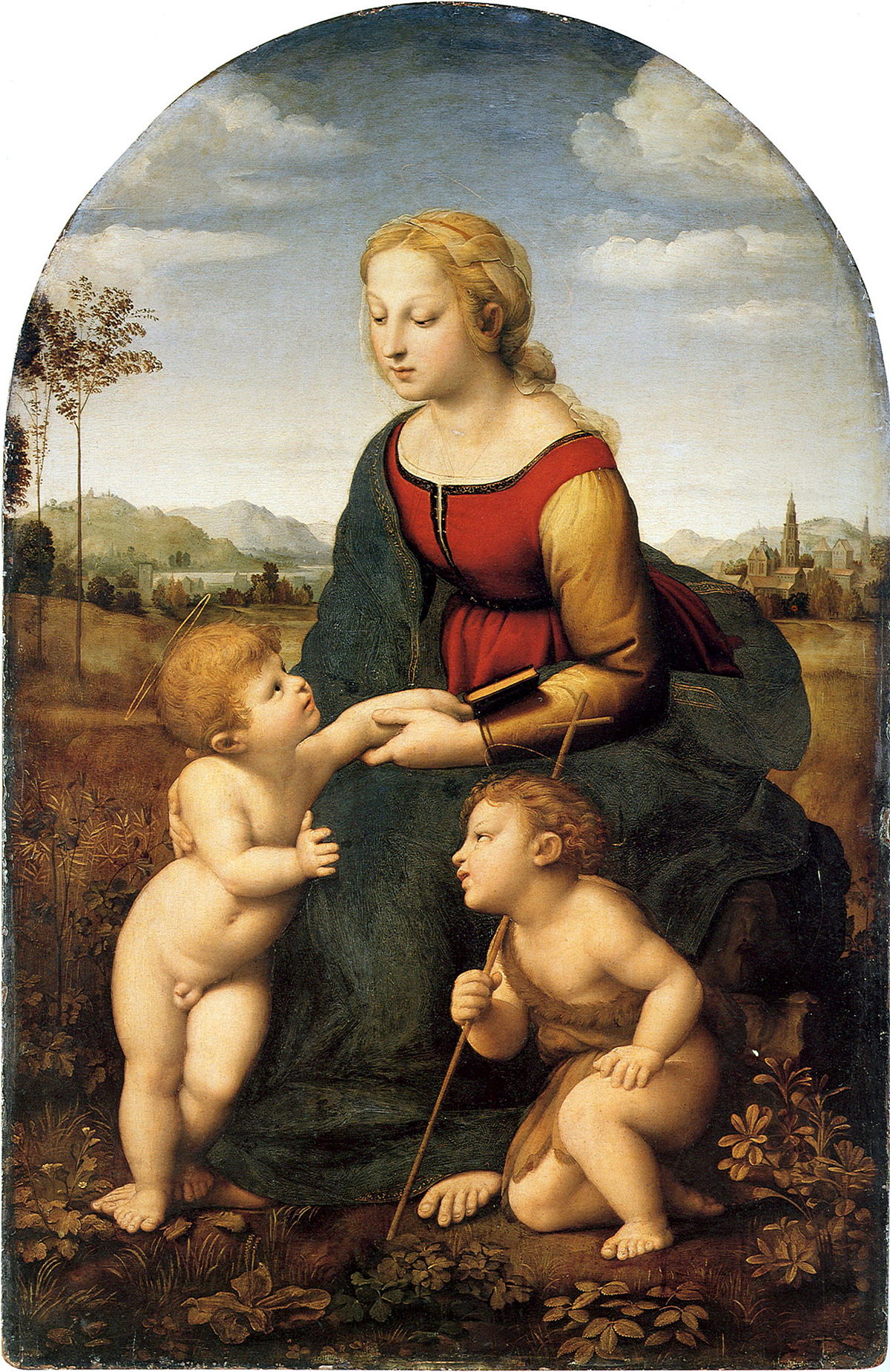 Composición piramidal
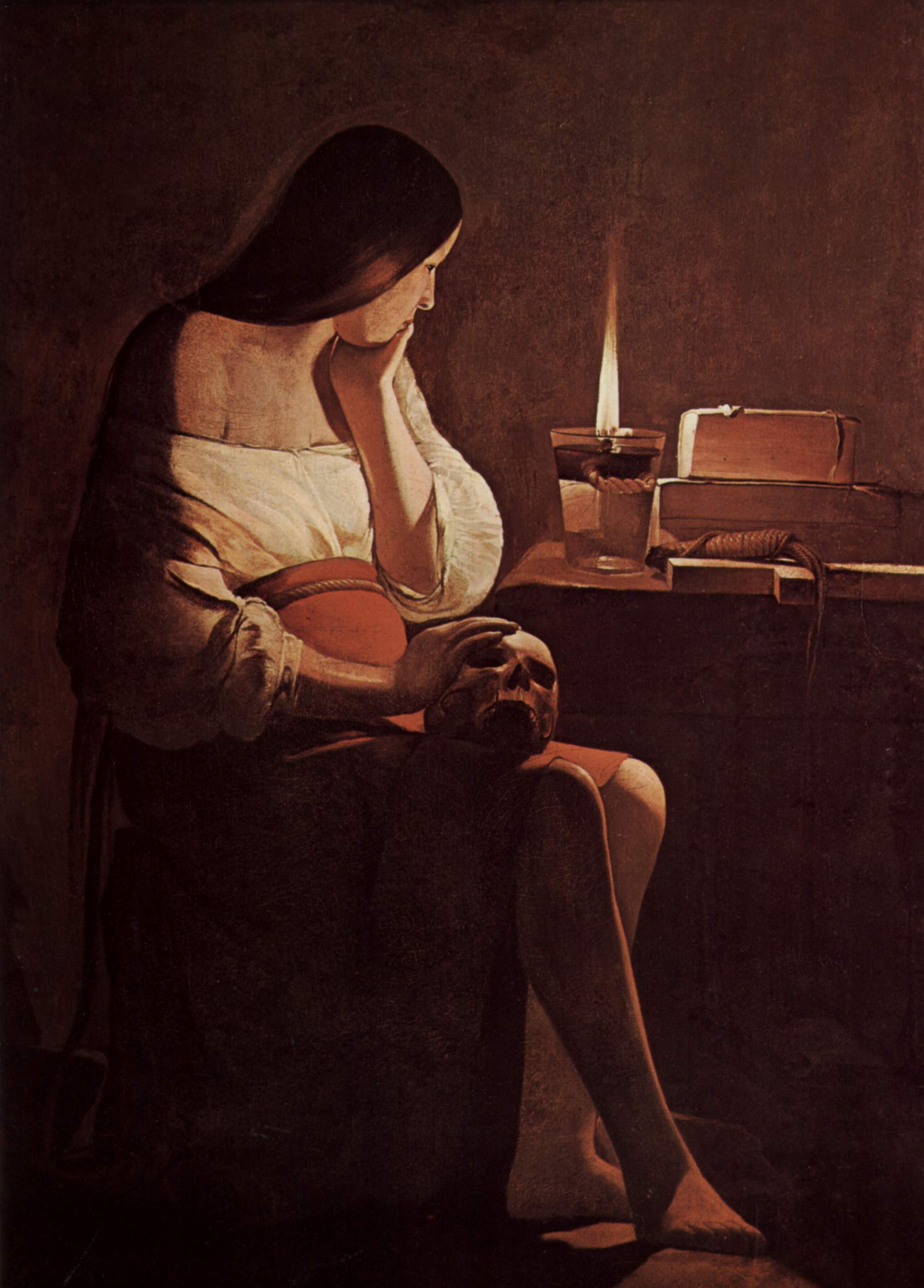 Foco de luz
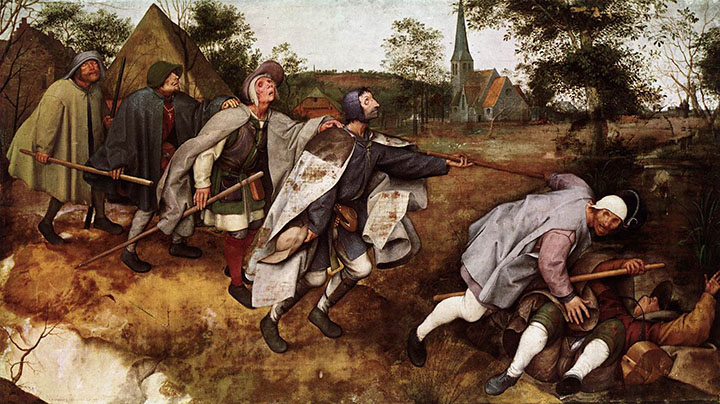 Composición diagonal
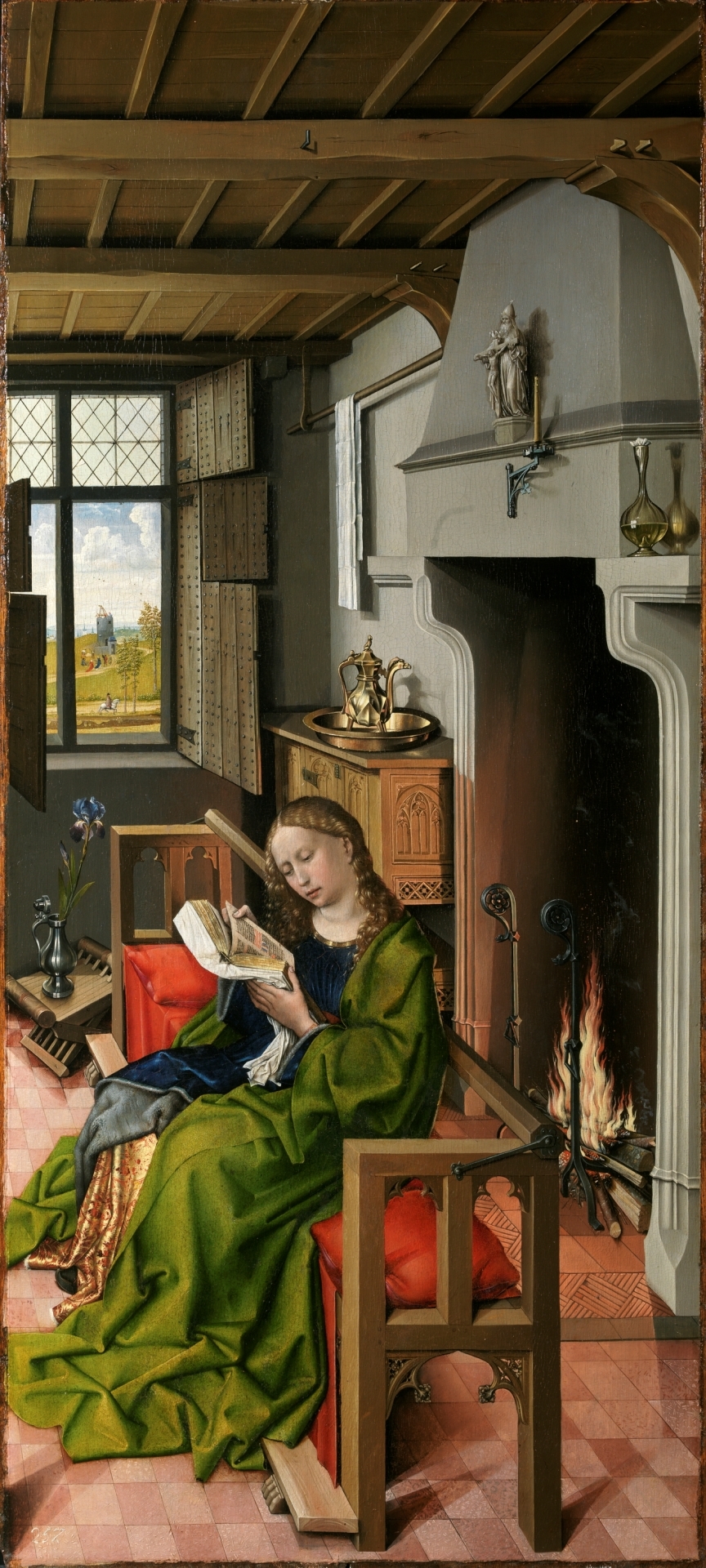 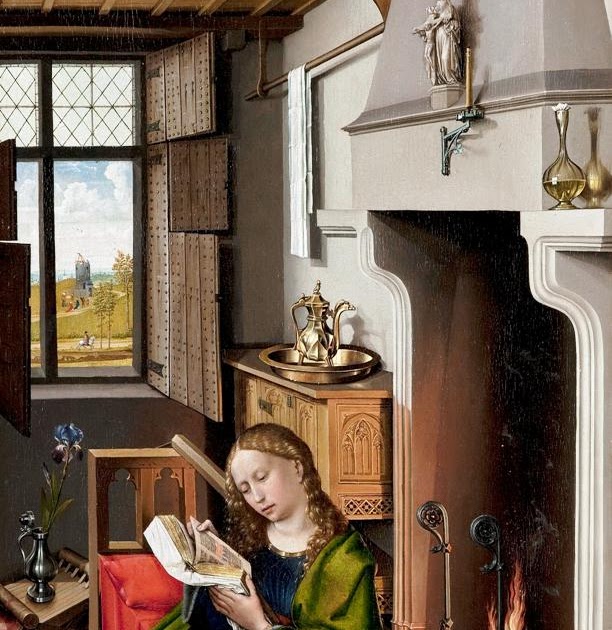 Punto de vista bajo
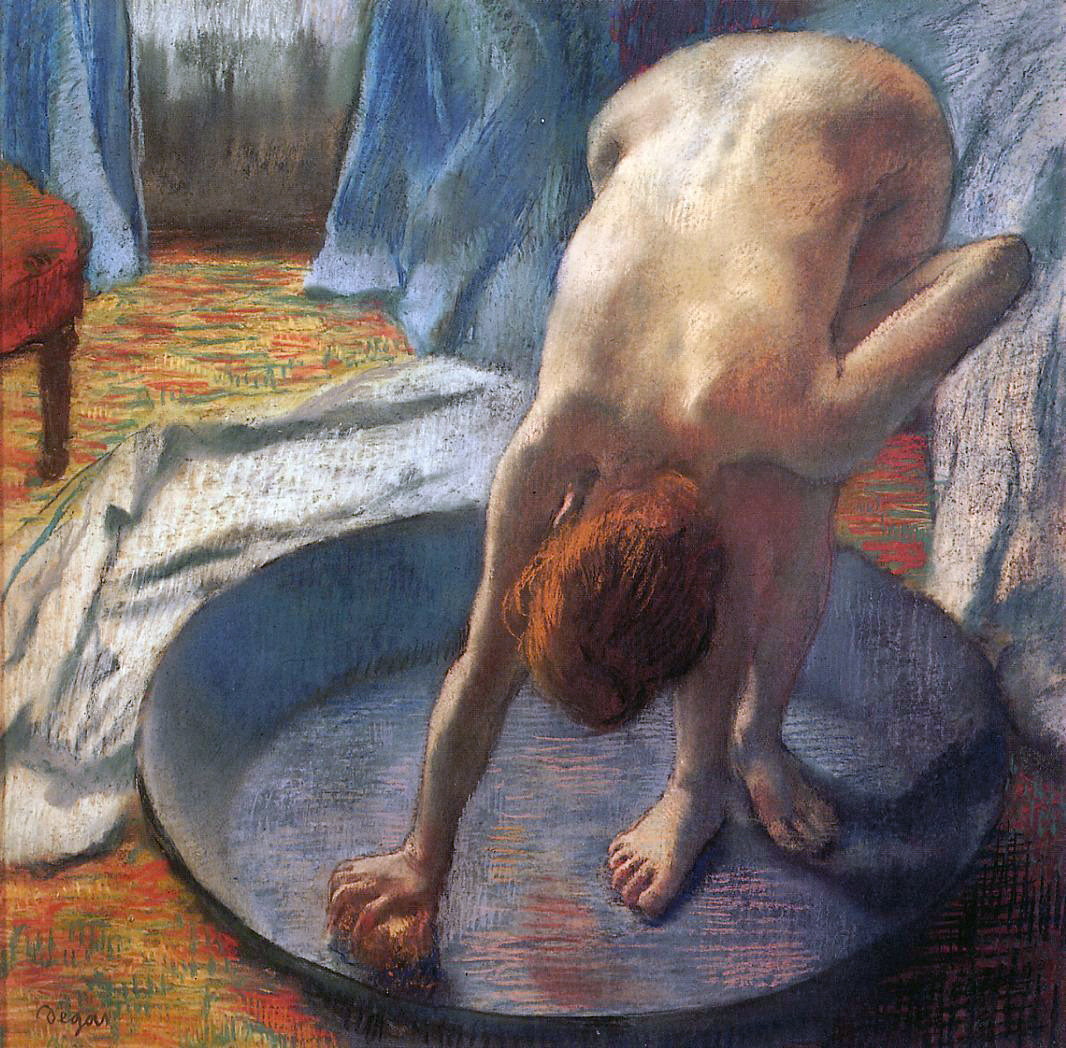 Punto de vista alto
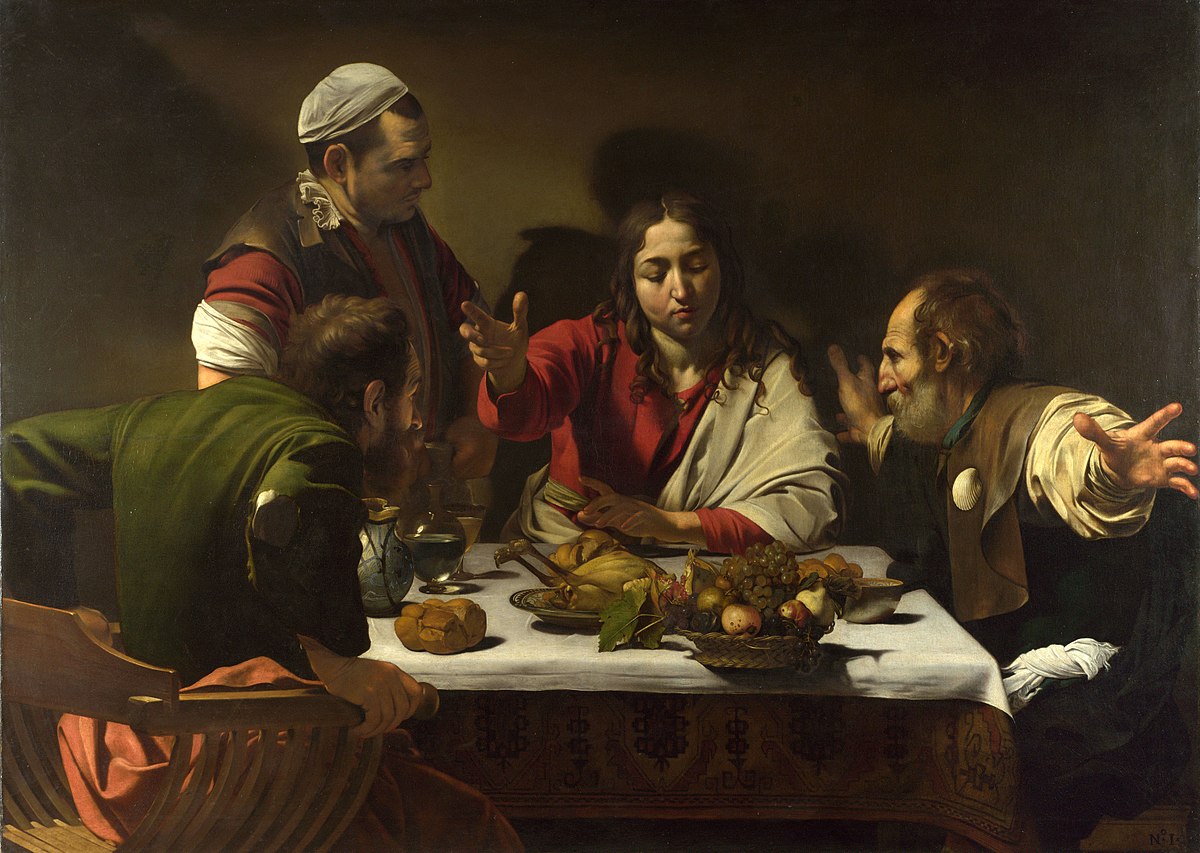 Escorzo